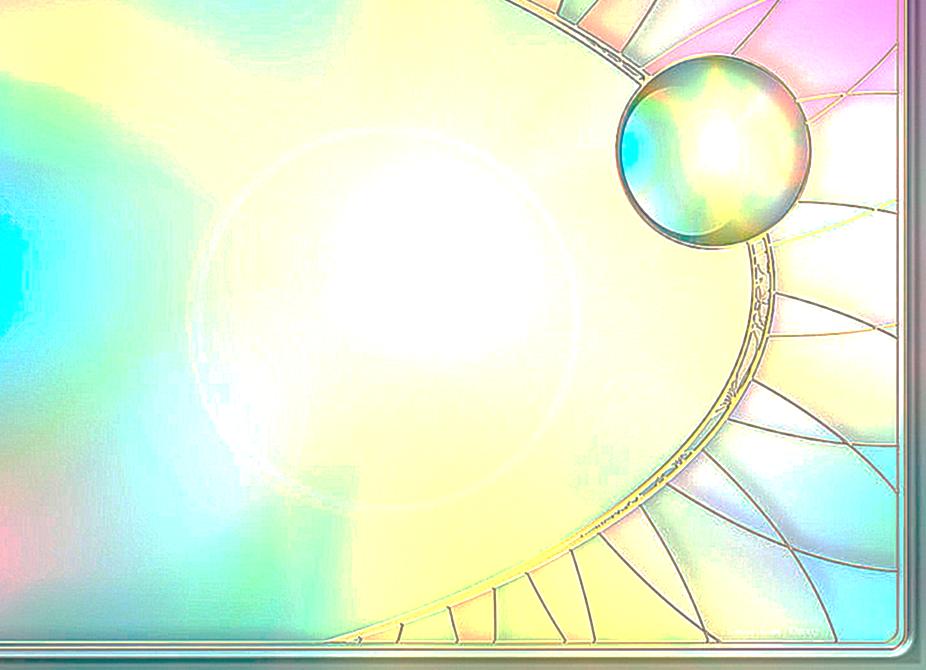 Ранняя профессиональная ориентация детей старшего дошкольного возраста
«Как хорошо, когда у человека есть возможность выбрать себе профессию не по необходимости, а сообразуясь с душевными
 склонностями»
Боскова Юлия Сергеевна
МДОУ «Сланцевский детский сад
 №3 комбинированного вида»
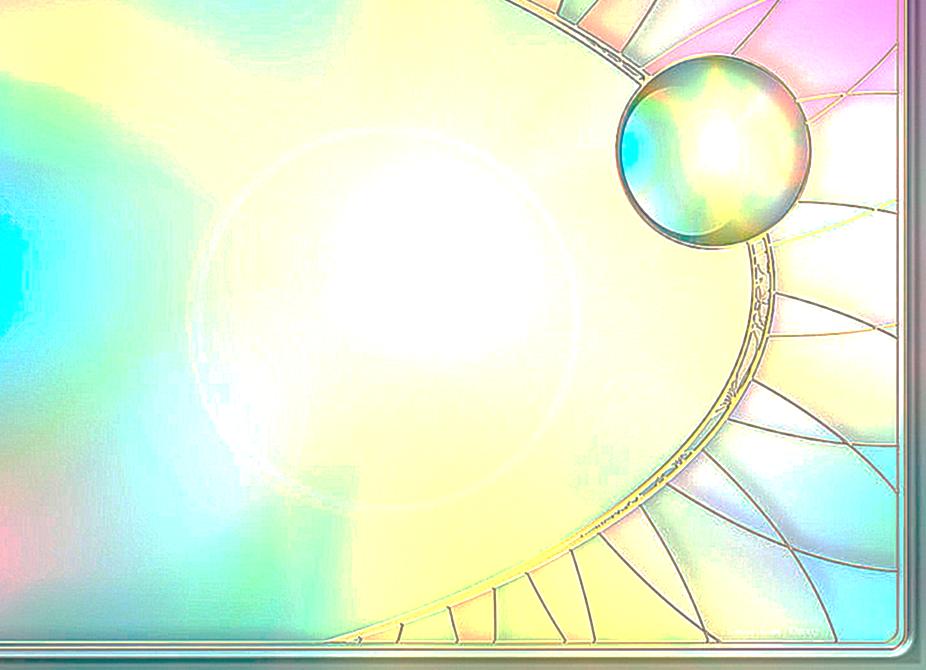 Актуальность ранней профориентации
Федеральный образовательный стандарт дошкольного образования говорит нам о  том, что один из аспектов образовательной области «Социально-коммуникативное развитие» направлен на достижение цели формирования положительного отношения к труду.
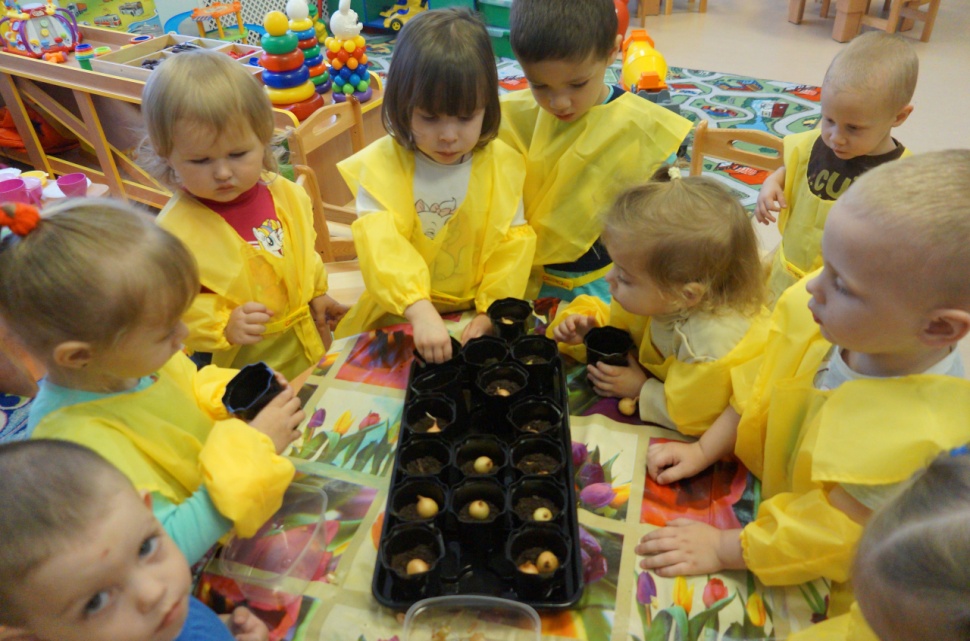 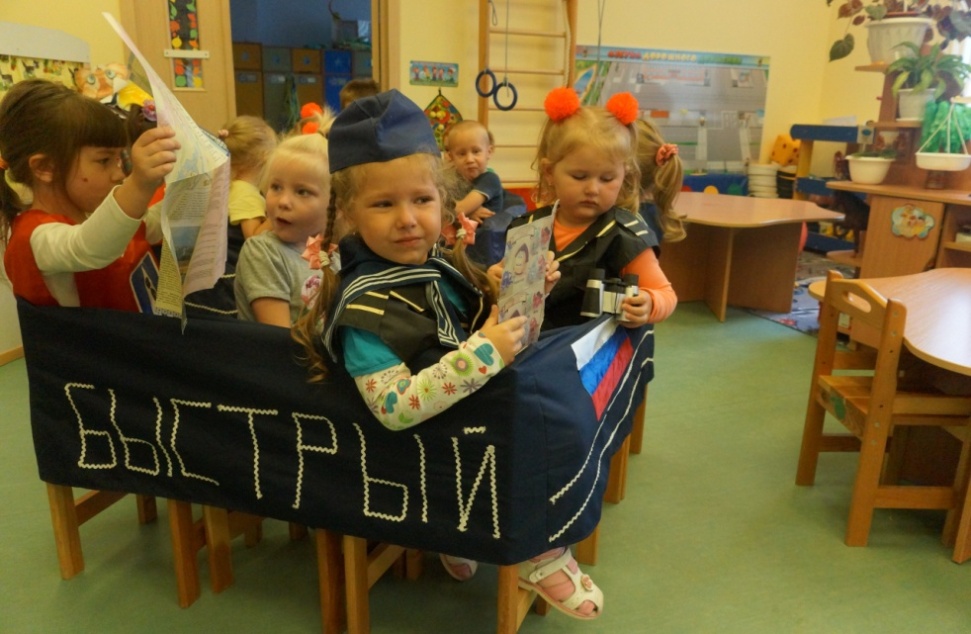 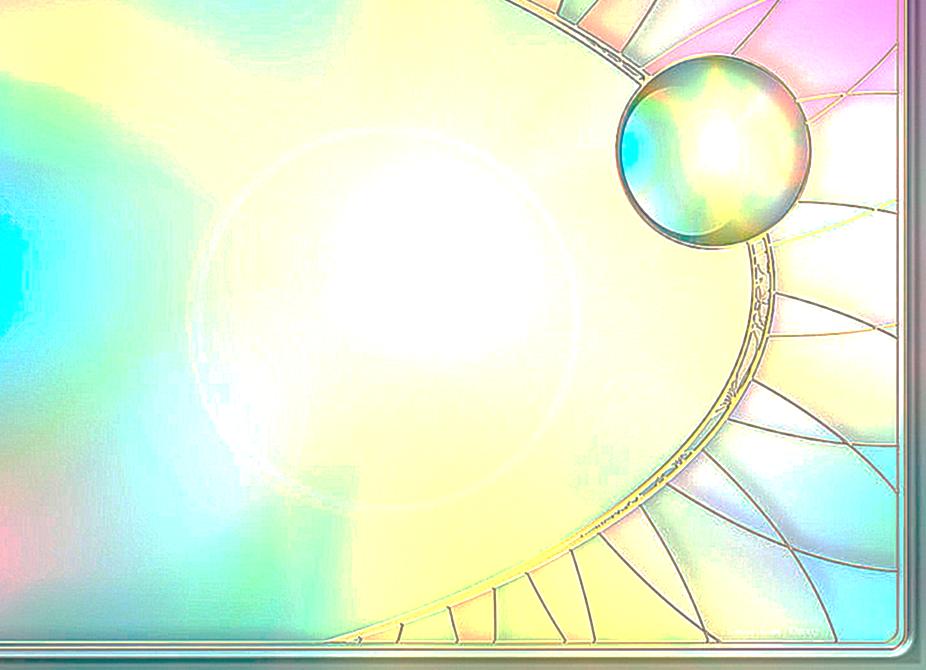 Чем больше разных умений и навыков приобретет ребенок в детстве, тем лучше он будет знать и оценивать свои возможности в старшем возрасте.
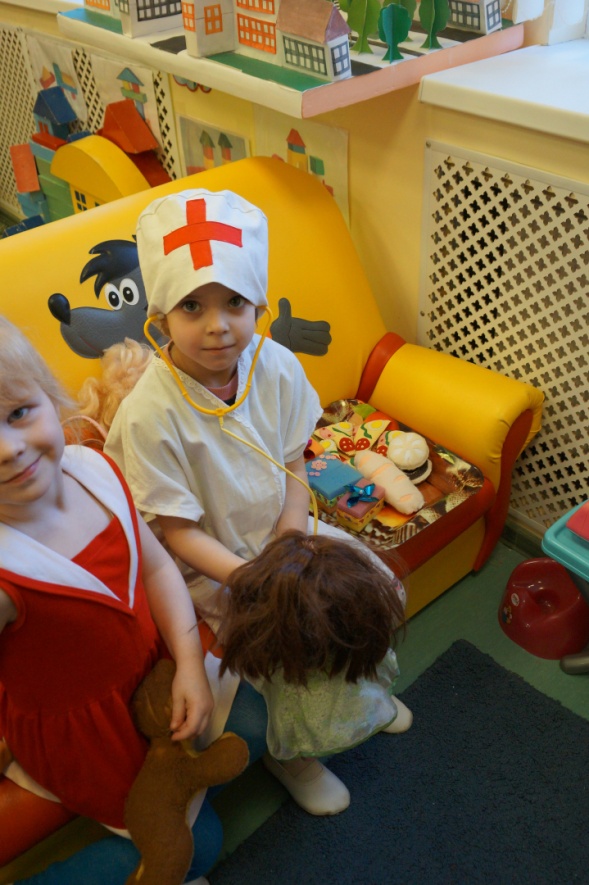 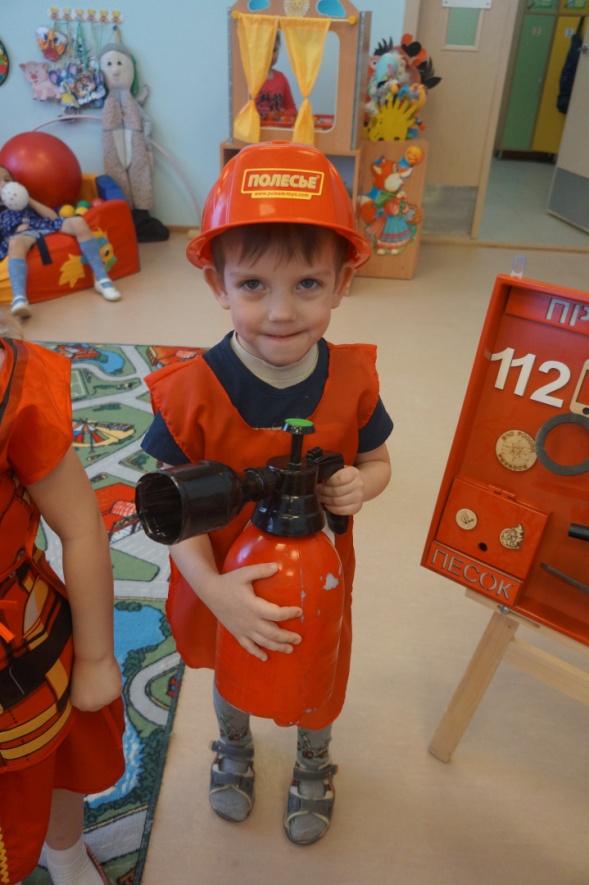 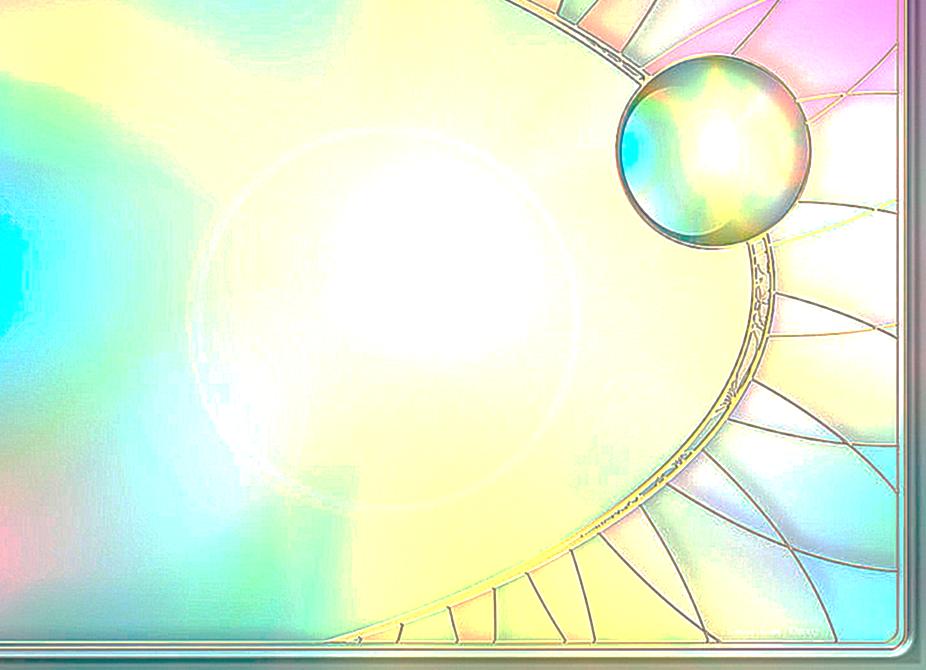 Педагогическая идея 
Раннее начало подготовки ребенка к выбору будущей профессии заключается не в навязывании ребенку того, кем он должен стать, а в том, чтобы познакомить ребенка с различными видами труда, чтобы облегчить ему самостоятельный выбор в дальнейшем. То есть сформировать у ребенка эмоциональное отношение к профессиональному миру, ему должна быть предоставлена возможность использовать свои силы в доступных видах деятельности.
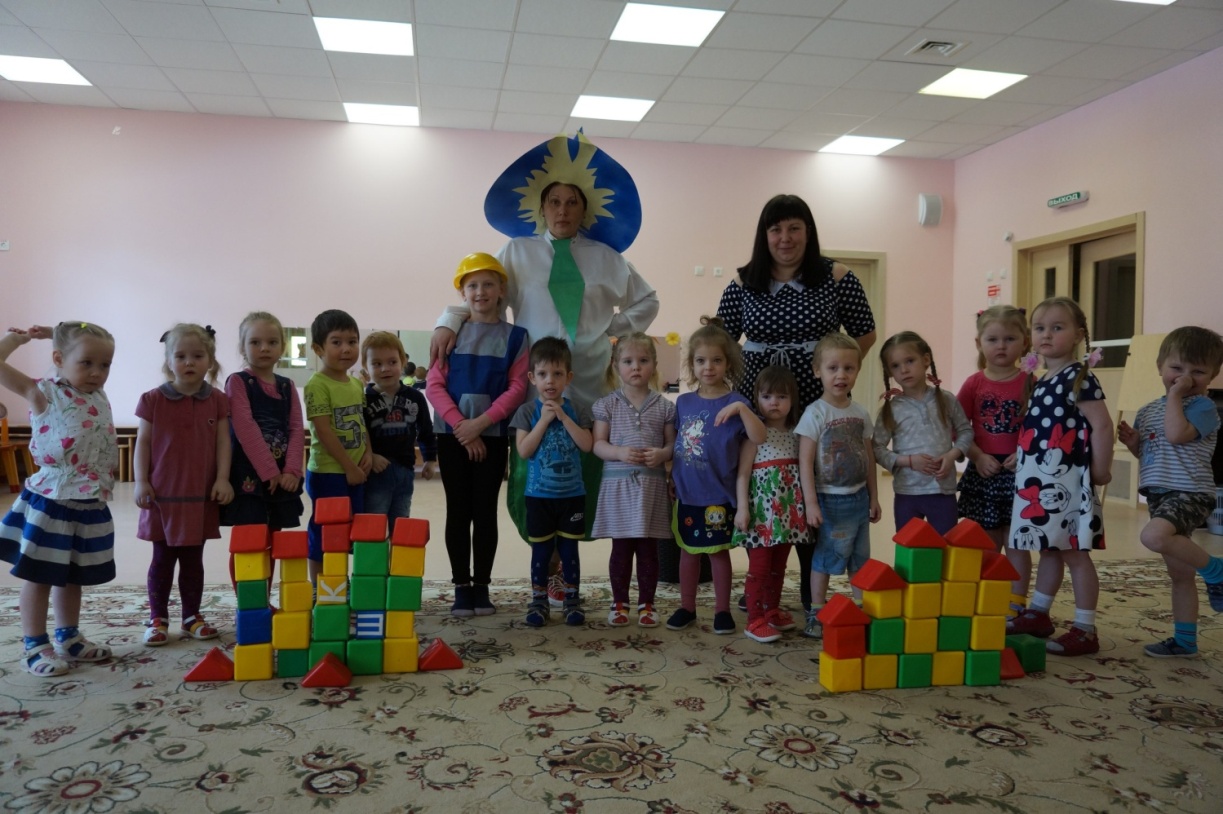 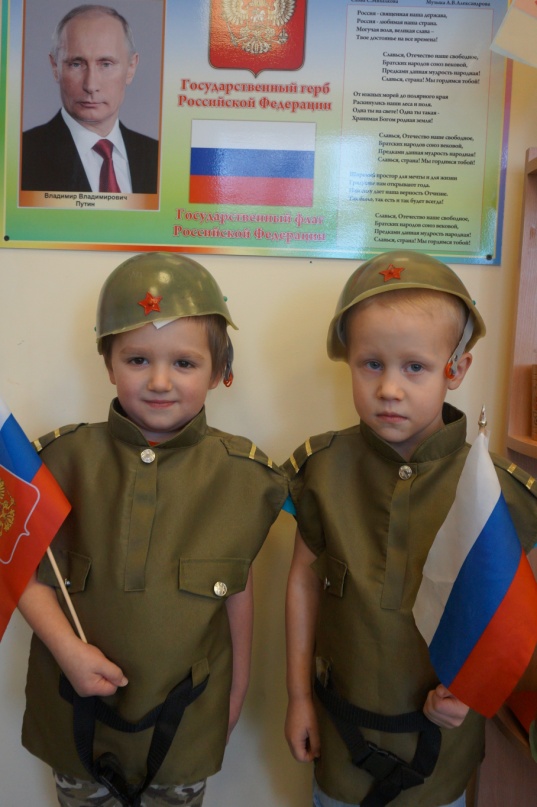 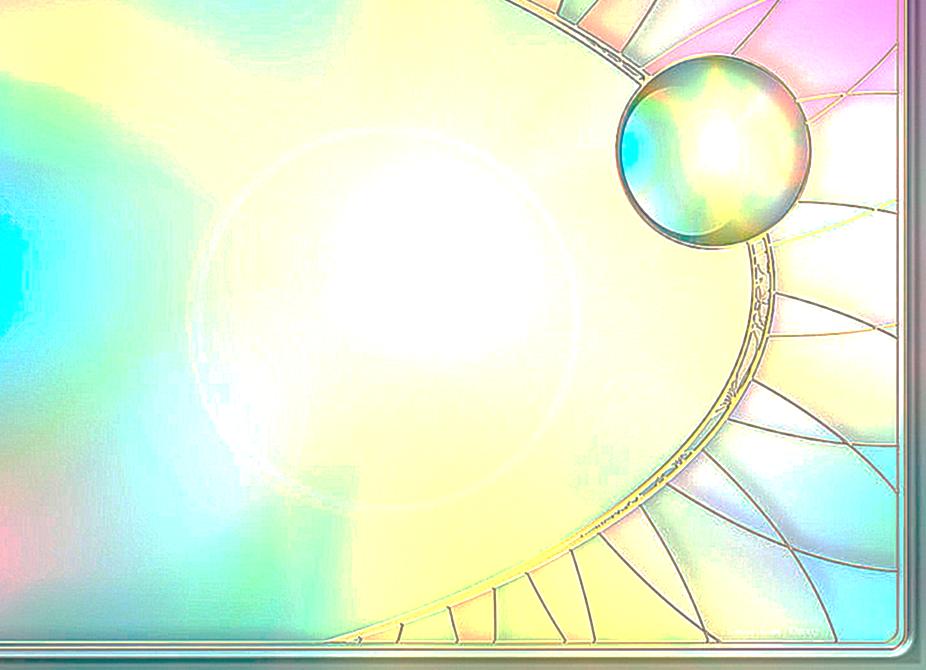 Развивающая предметно–пространственная среда по профориентации
создана библиотека с подборкой книг о профессиях, которую дополнила картотека пословиц, поговорок о труде, загадок, скороговорок, считалок, стихов о профессиях и орудиях труда; стихов для пальчиковой и артикуляционной гимнастики, физкультминуток; картотека сюжетно – ролевых игр;
  подобраны и самостоятельно изготовлены дидактические, настольно — печатные игры, игры с предметами, словесные игры, демонстрационный материал;
  подборка мультфильмов, видеофильмов, презентаций, связанных с темой «Профессии»;
  центры группы были дополнены атрибутами к сюжетно-ролевым играм: «Библиотека, «Пекарня», «Магазин», «Почта», «Парикмахерская, «Моряки», «Пожарные», «Фотосалон», «Аптека», «Ателье» и др.
  изготовлены книжки – малышки, подобраны
и распечатаны раскраски, оформлена 
выставка рисунков «Профессия моих родителей».
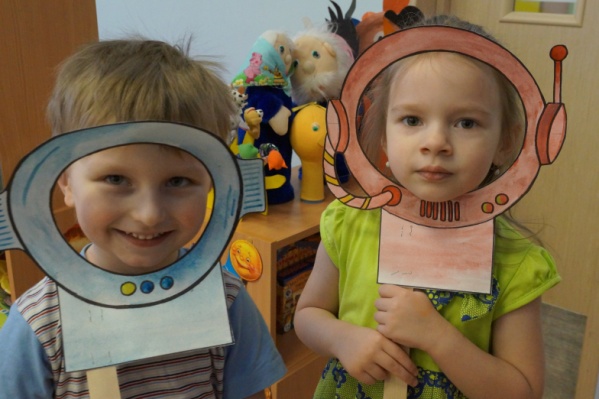 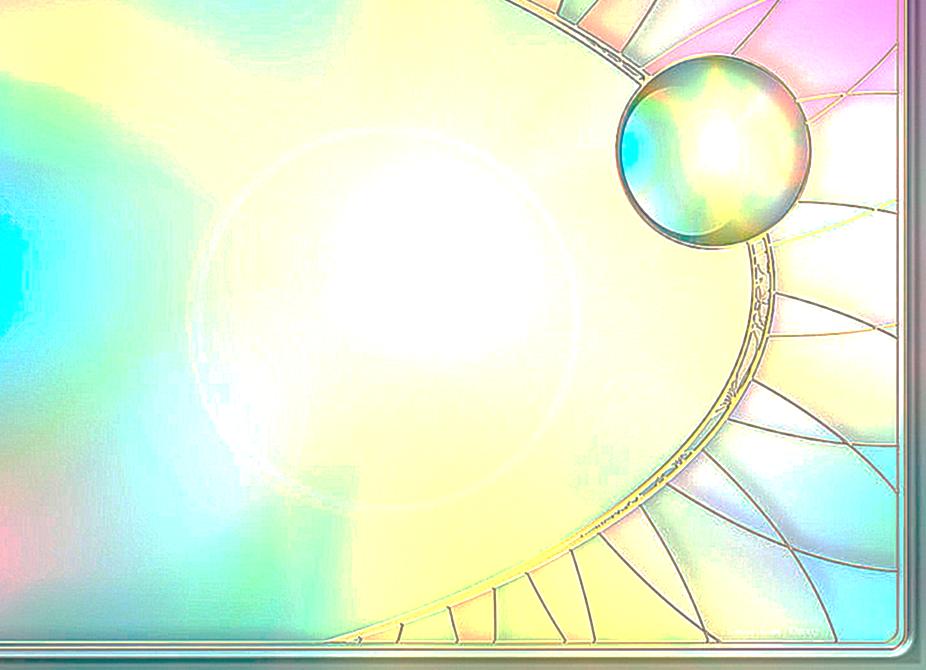 «Почта»
«Фотосалон»
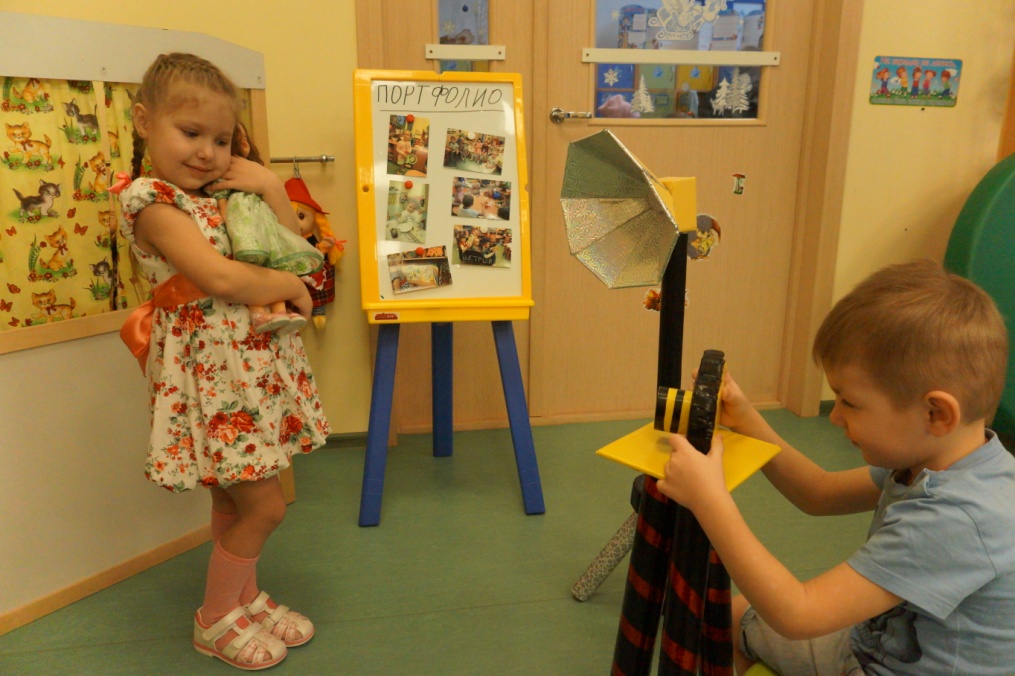 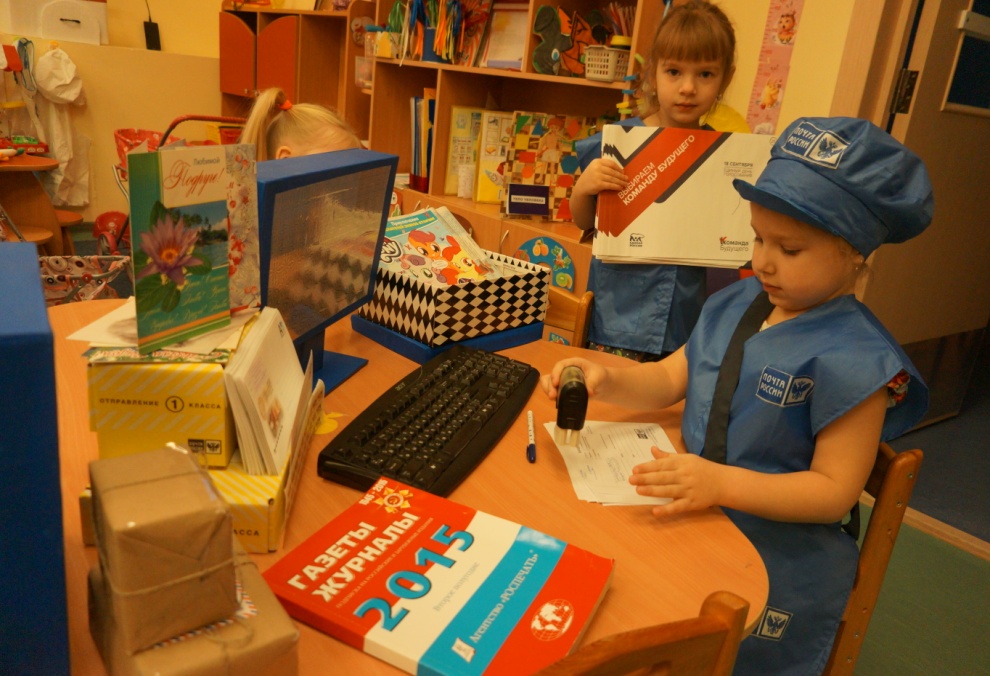 «Пекарня»
«Автомастерская»
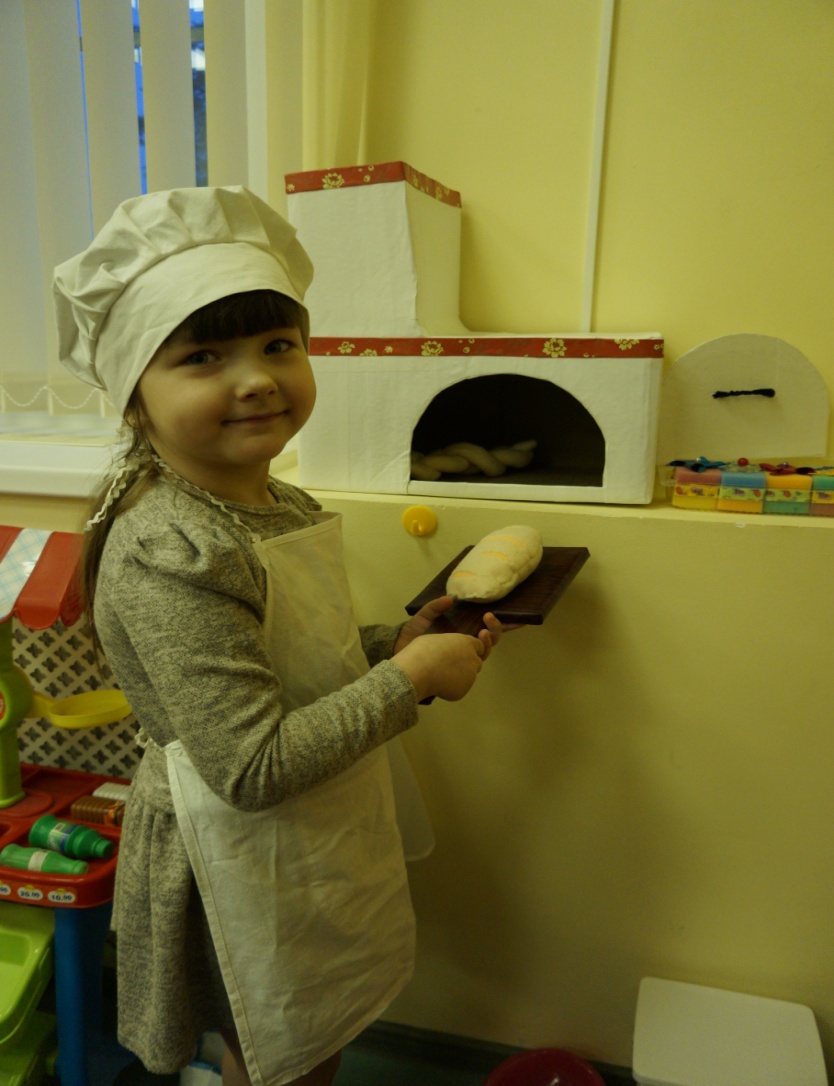 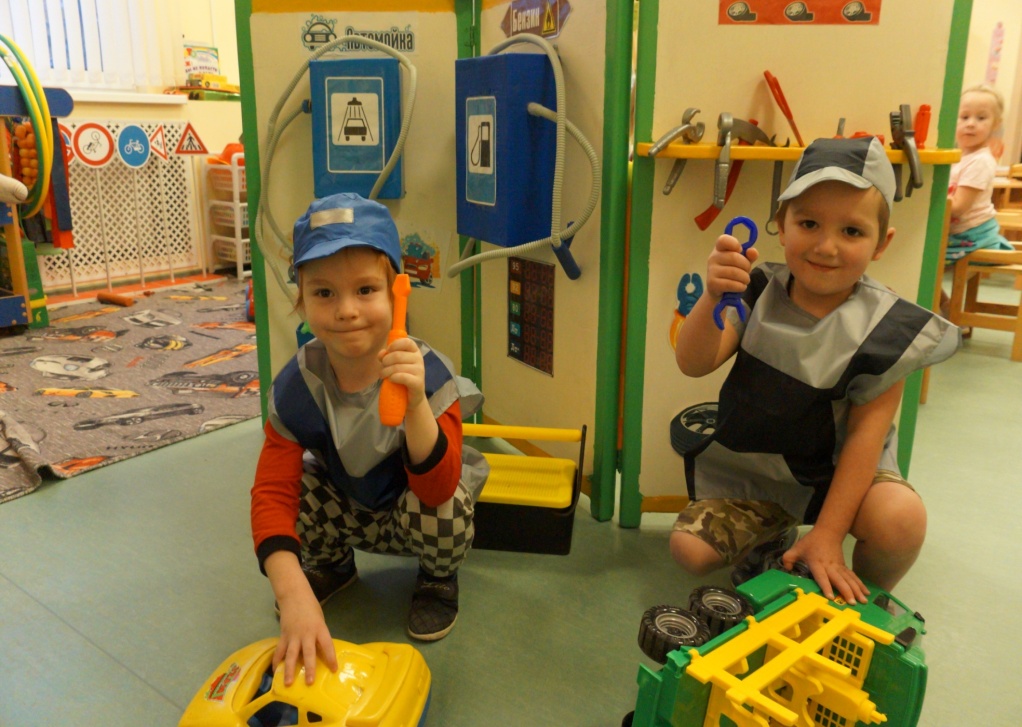 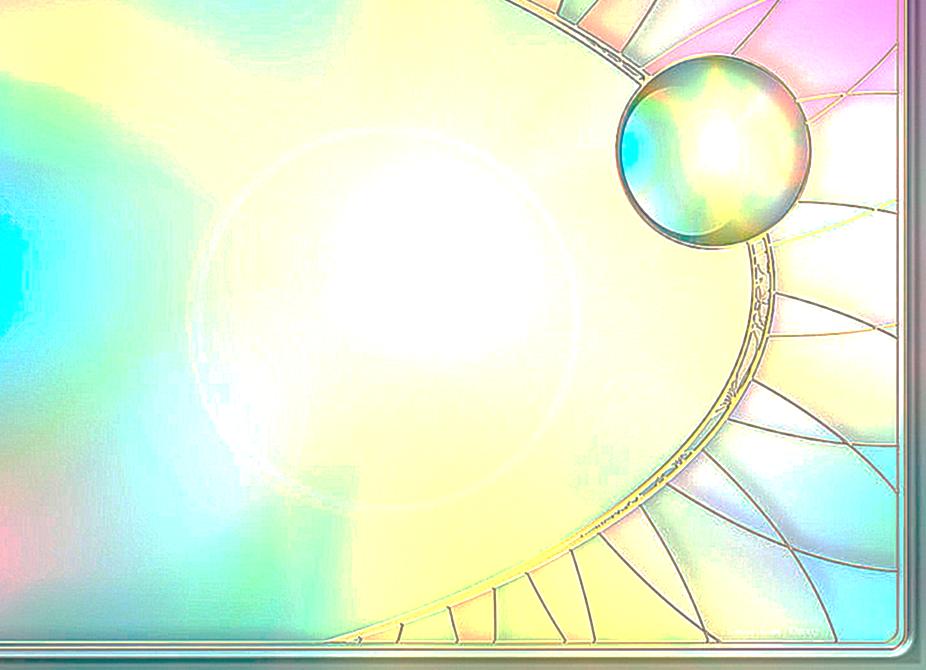 «Ателье»
«Пожарные»
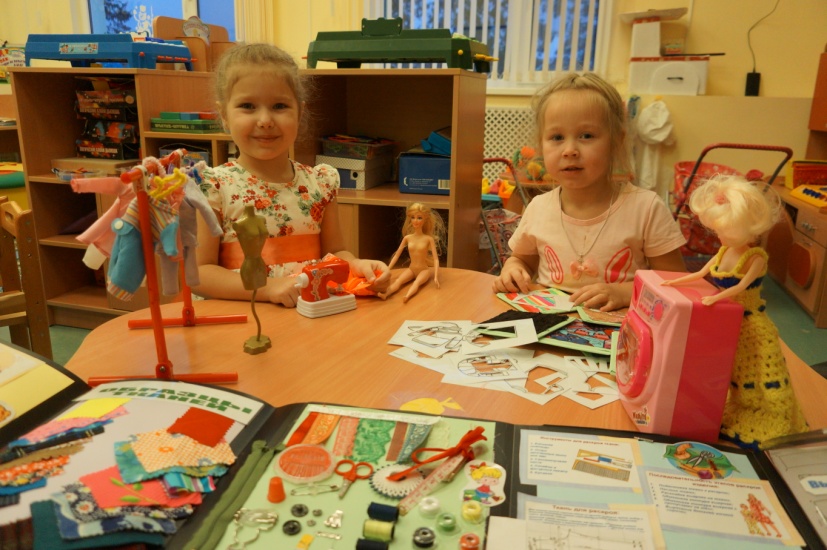 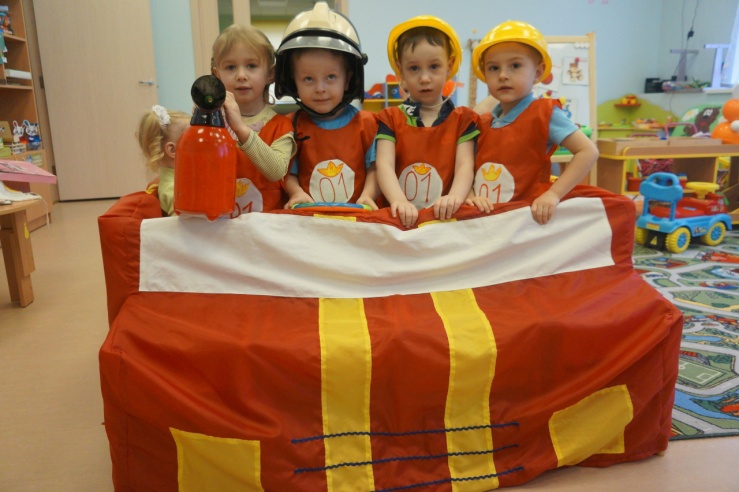 «Аптека»
«Магазин»
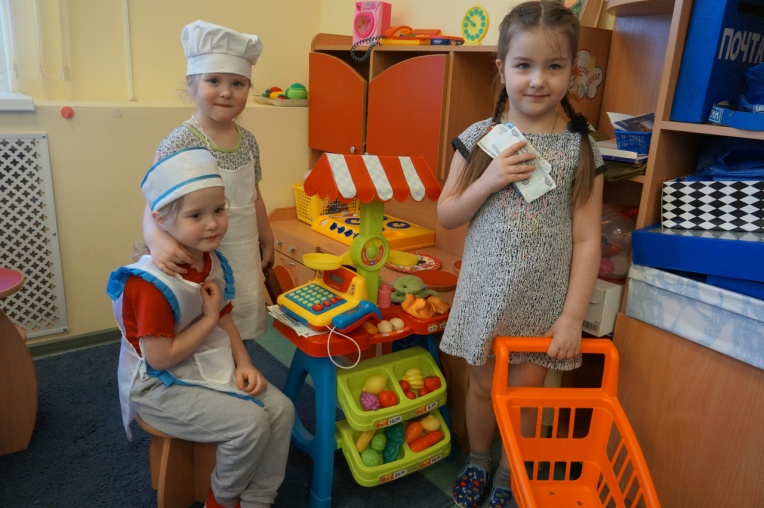 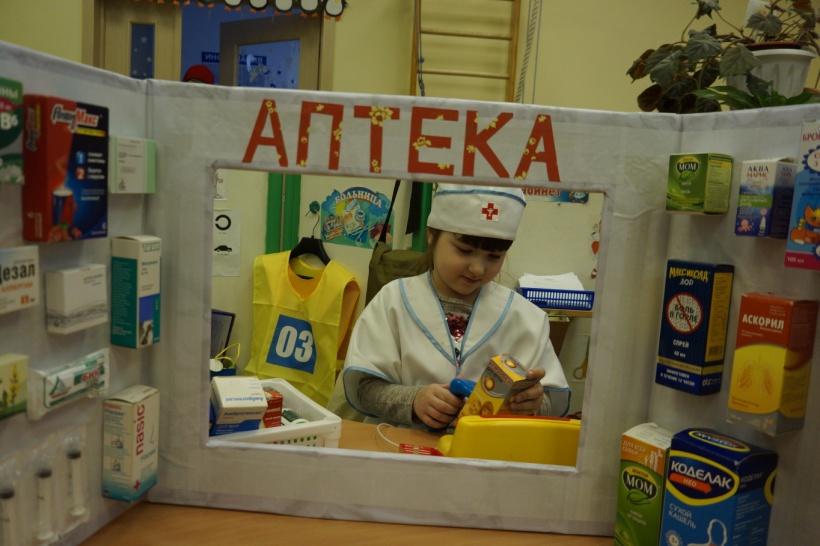 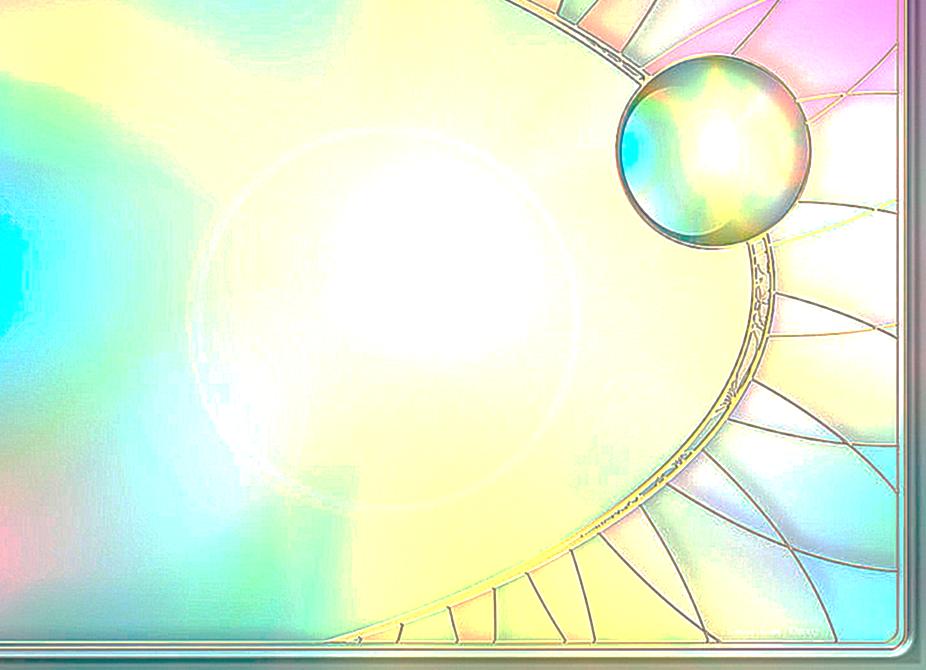 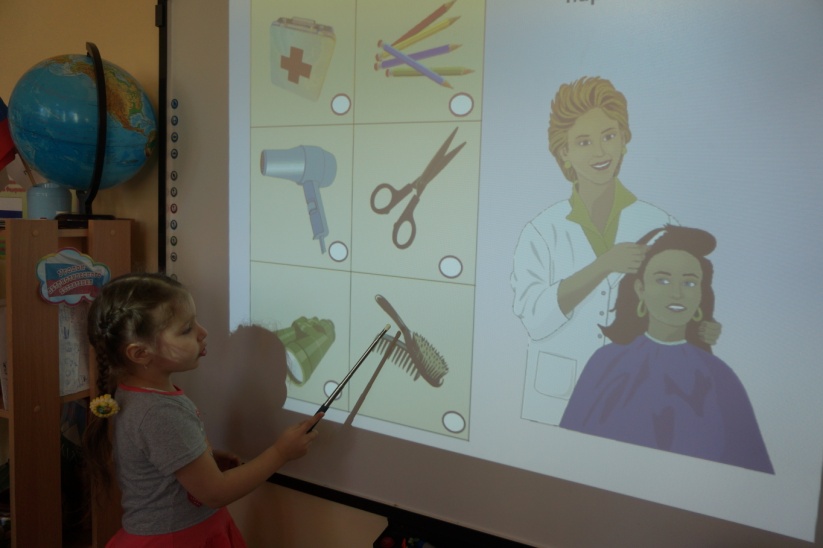 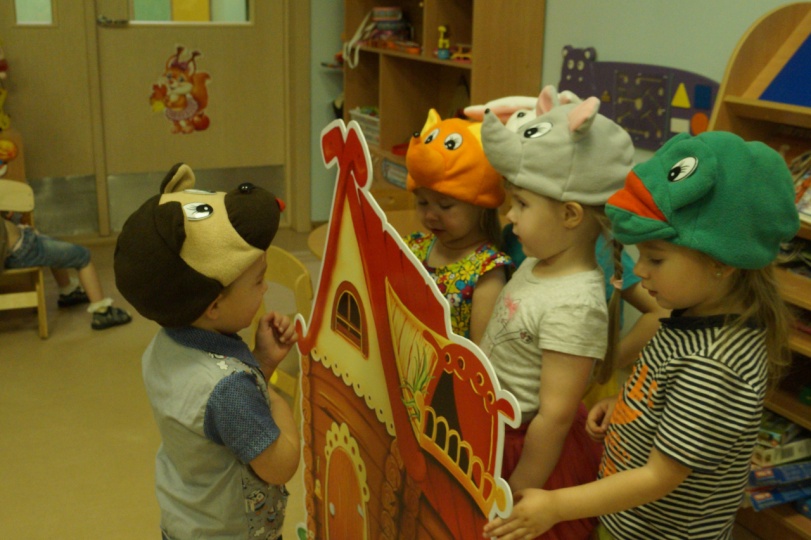 Словесный
Методы
Наглядный
Игровой
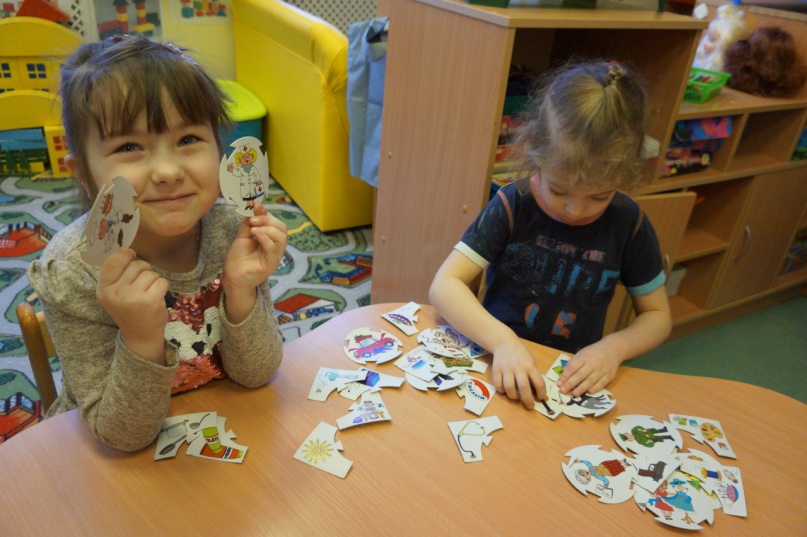 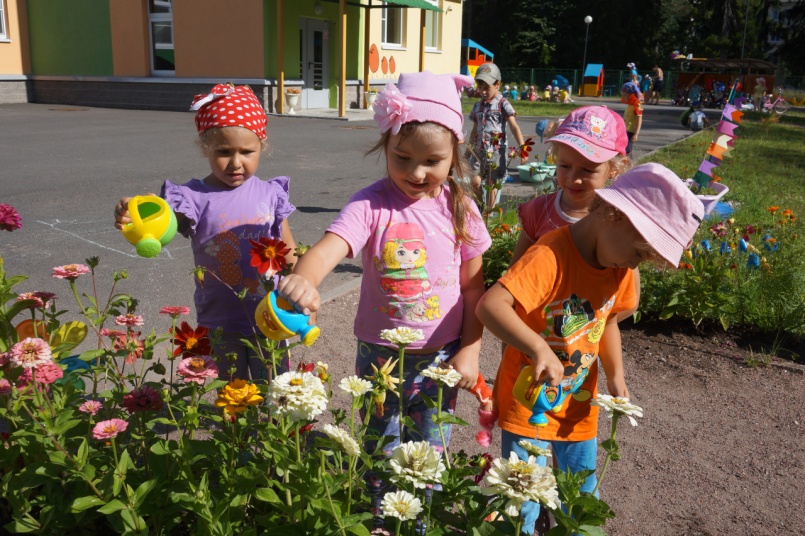 Практический
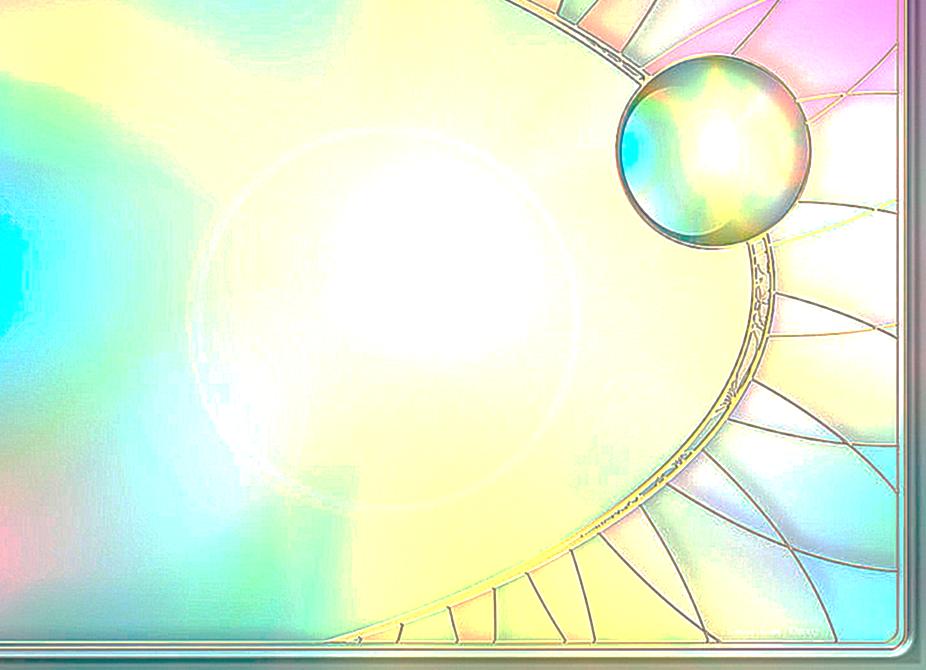 Формы ознакомления детей с профессиями
Непосредственно-образовательная деятельность
Алгоритм знакомства с профессией:
профессия
представитель профессии
орудия труда
трудовые действия
результат труда
общественная польза труда
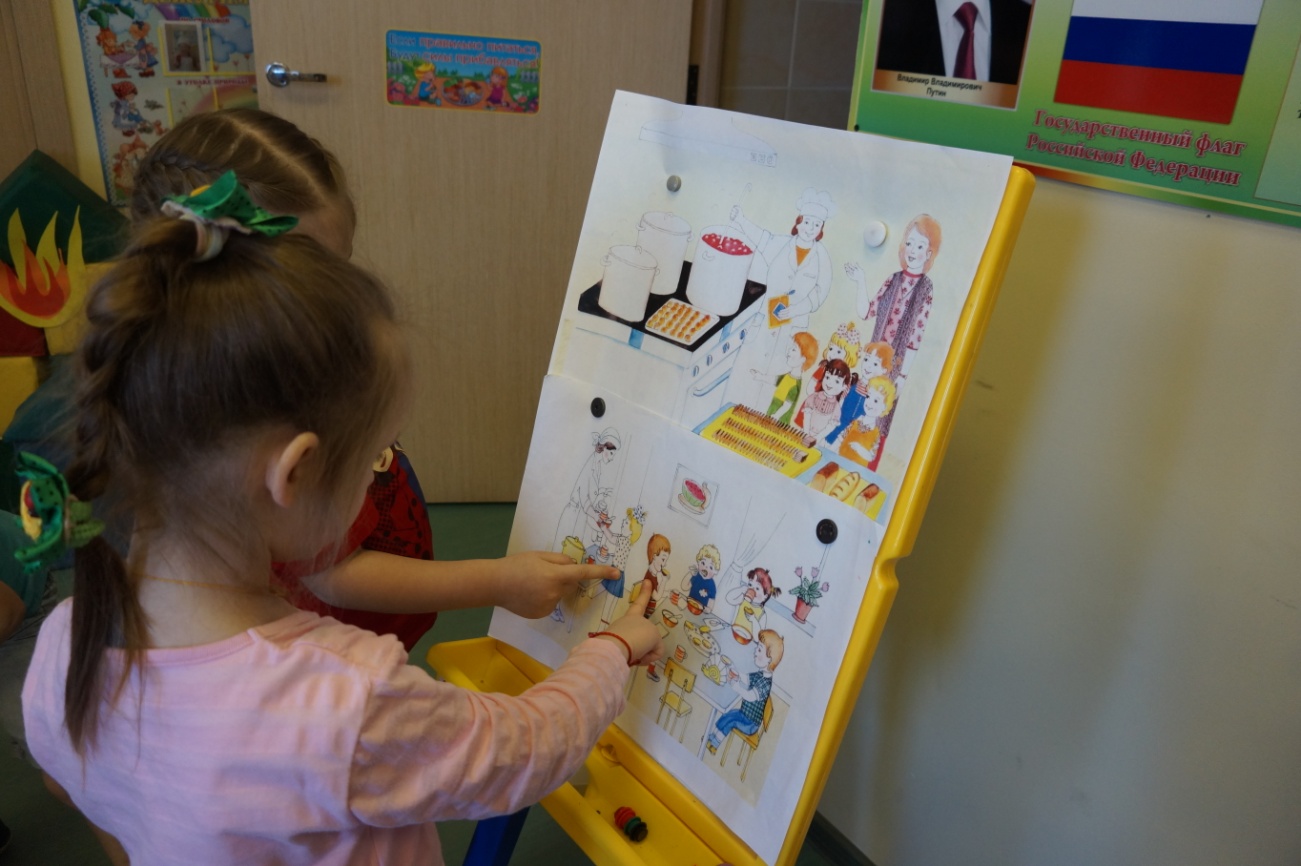 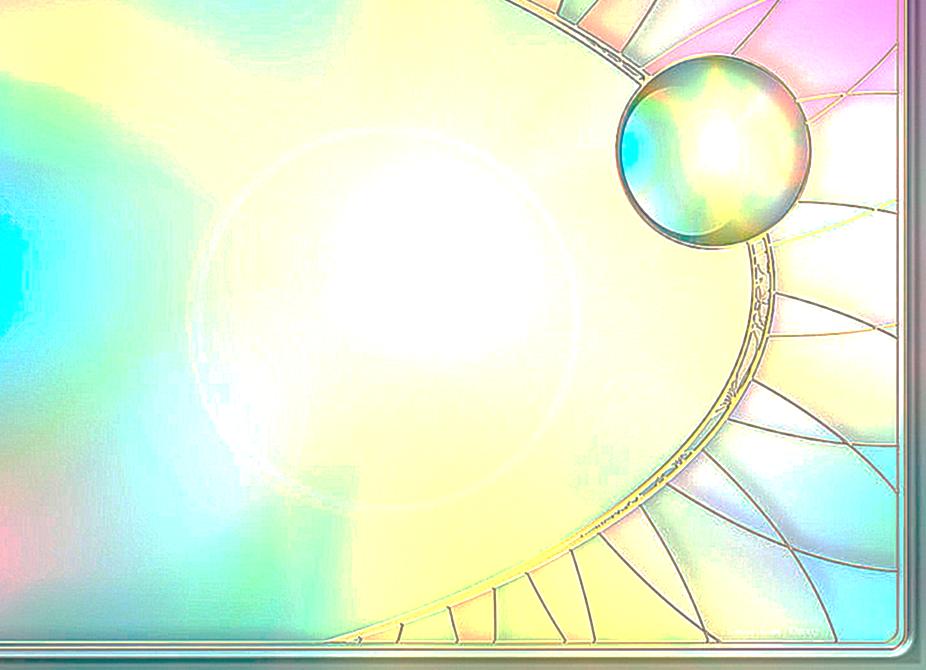 Продуктивная деятельность
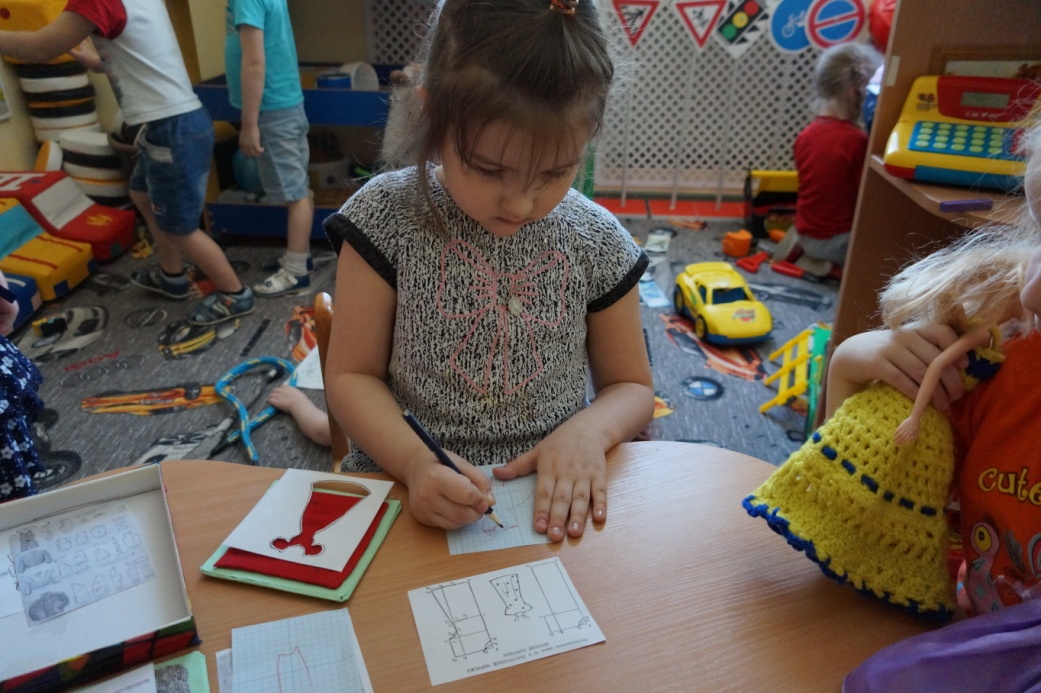 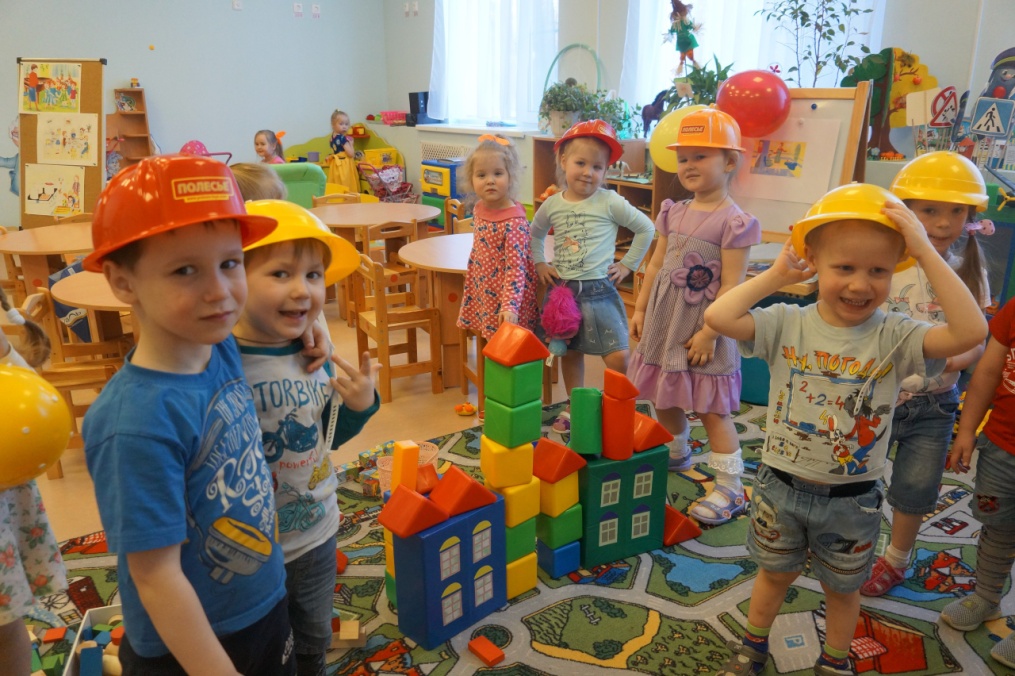 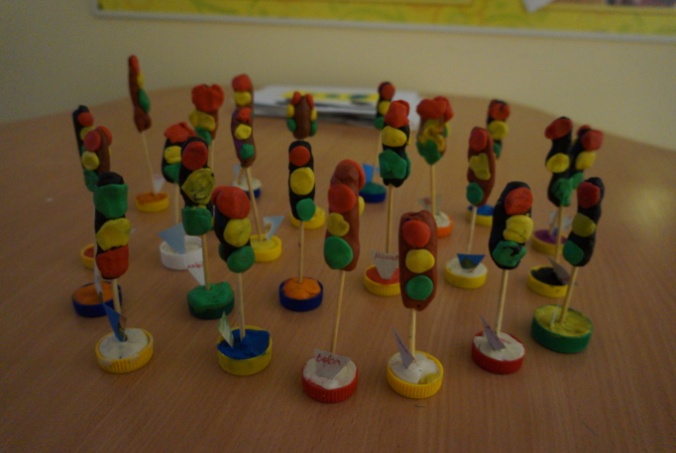 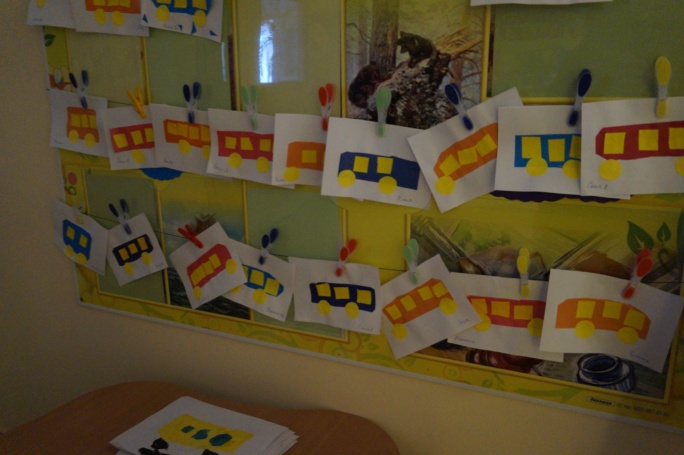 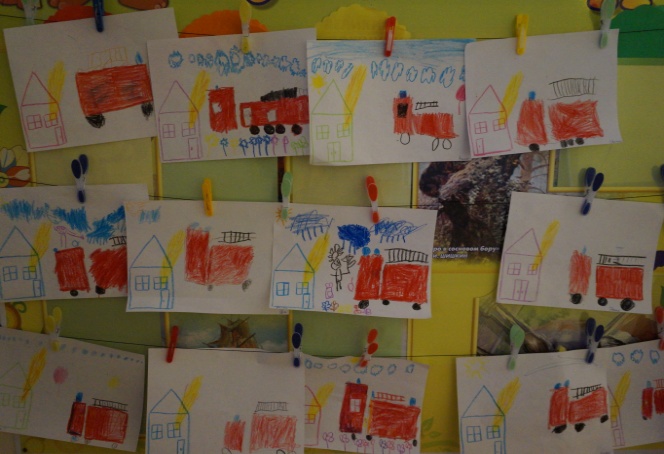 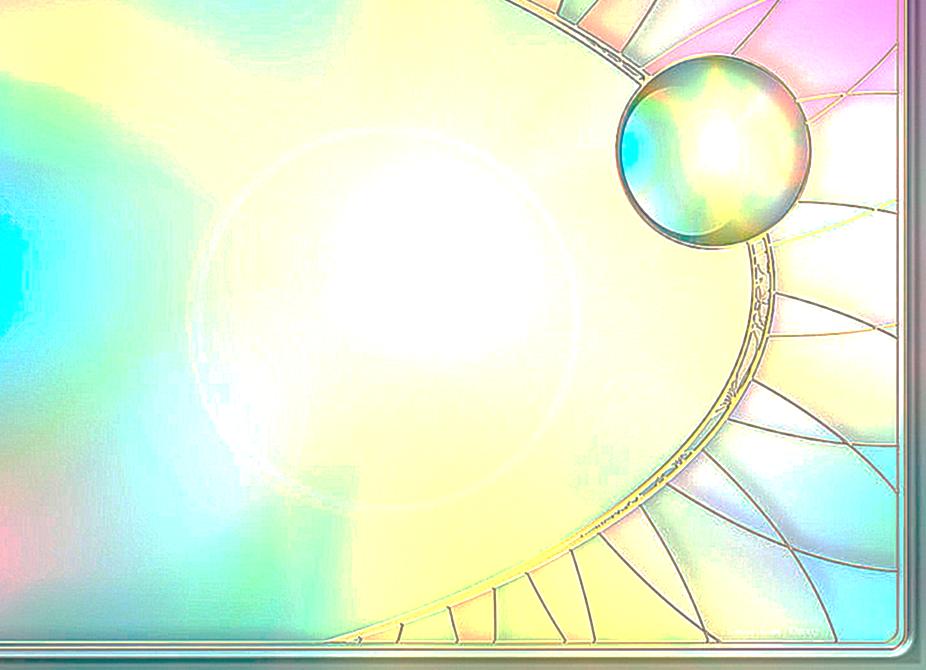 Экскурсия
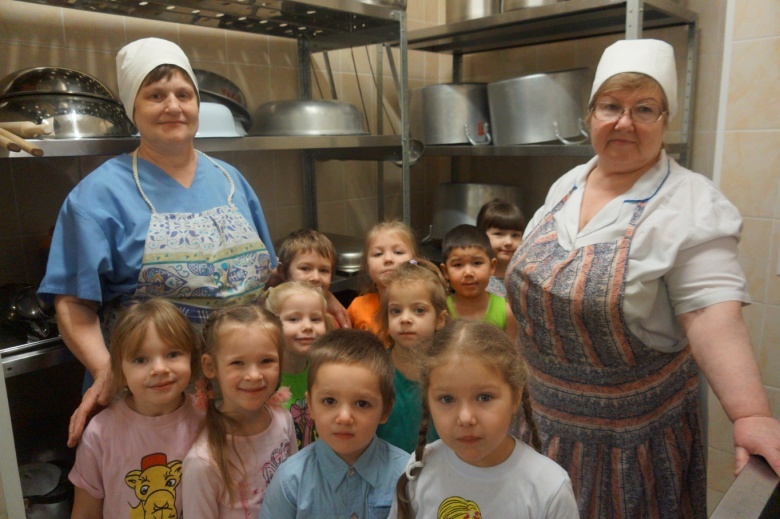 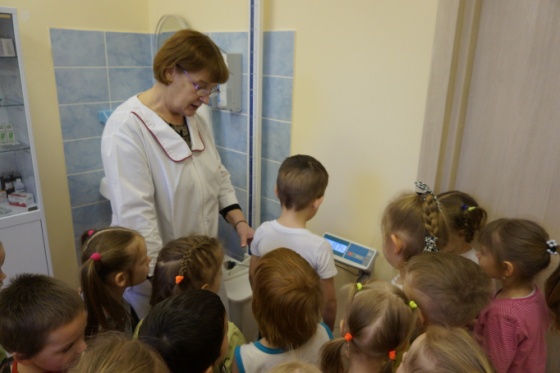 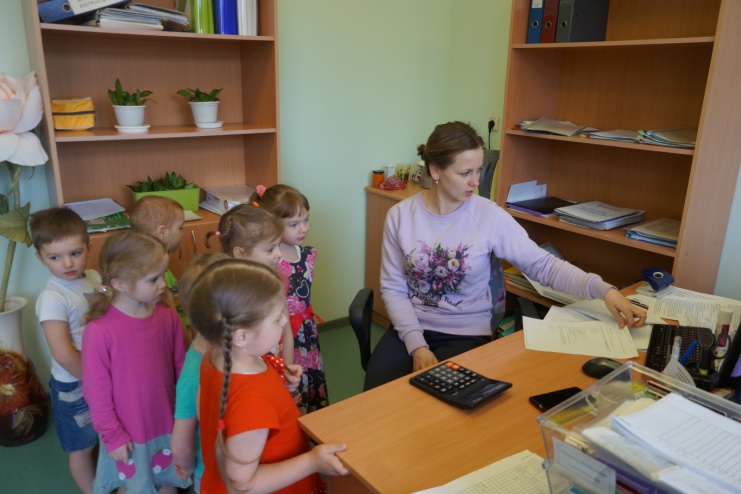 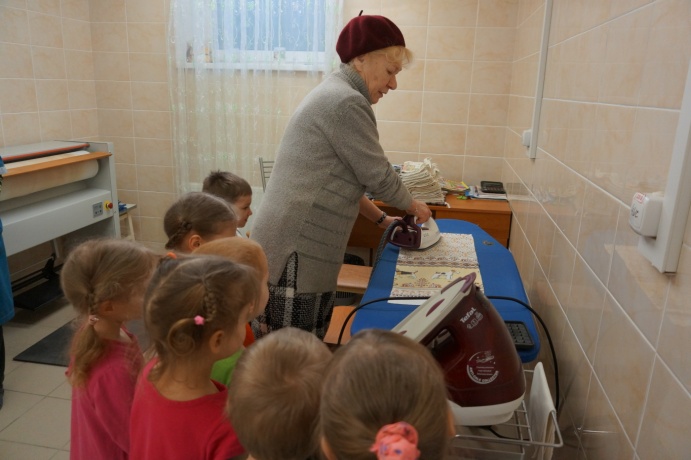 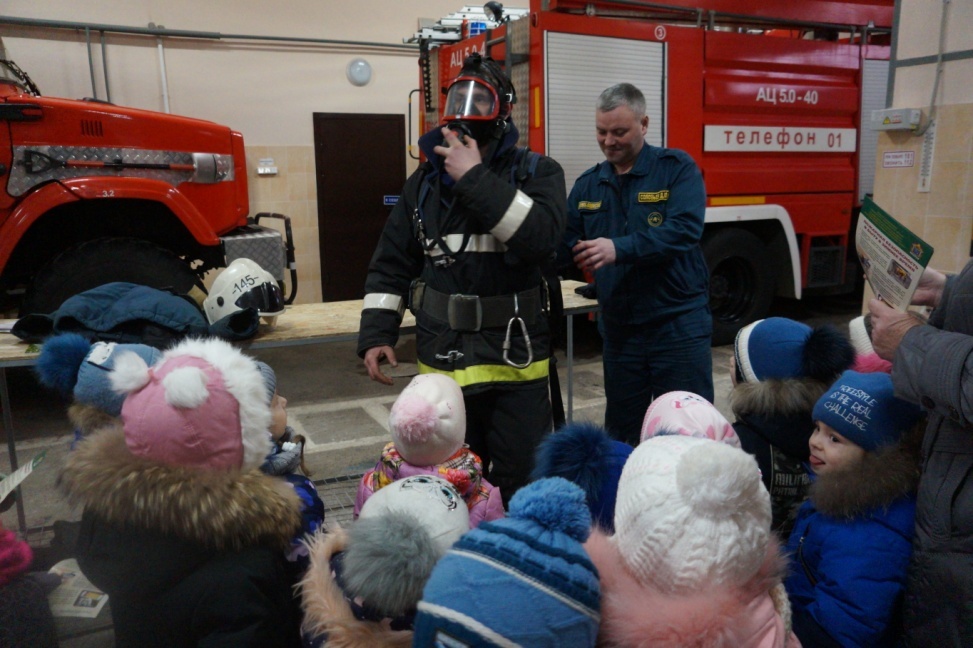 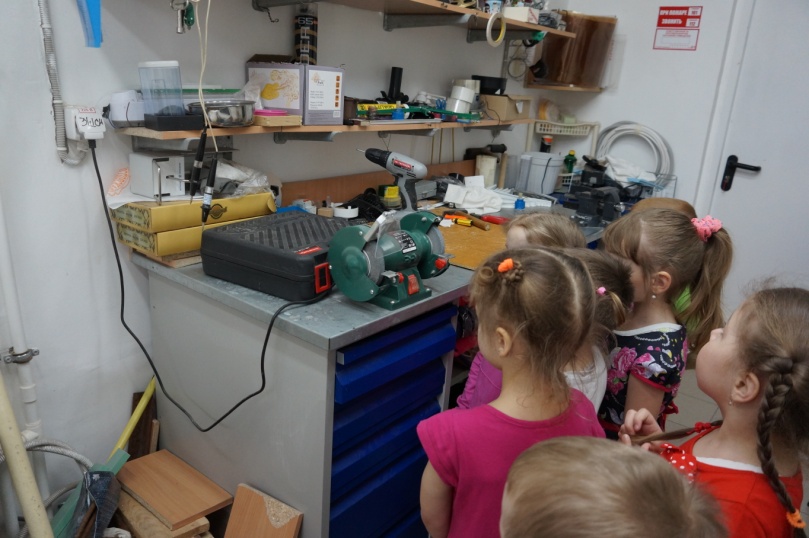 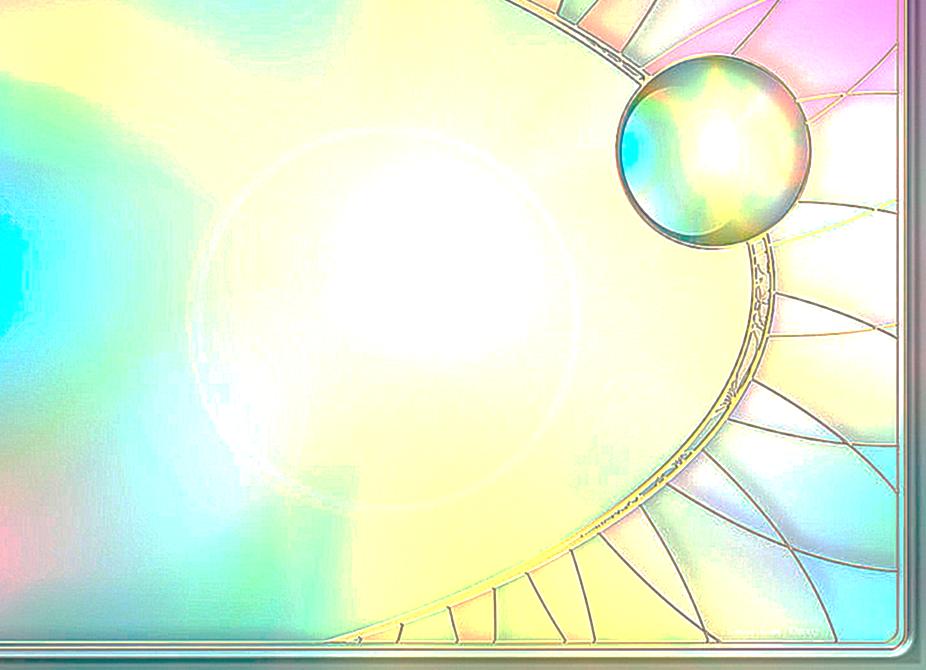 Встреча с дворником
Экскурсия в библиотеку
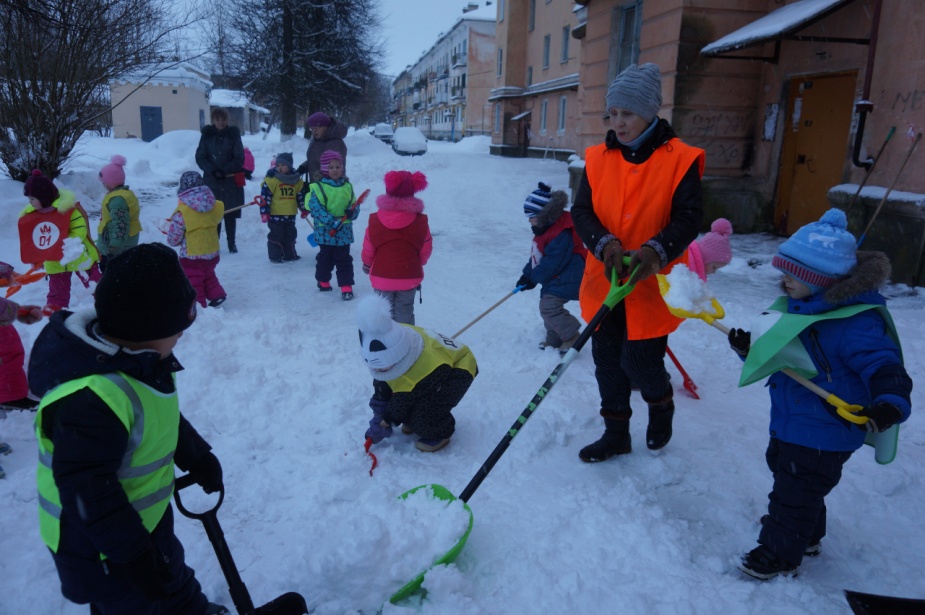 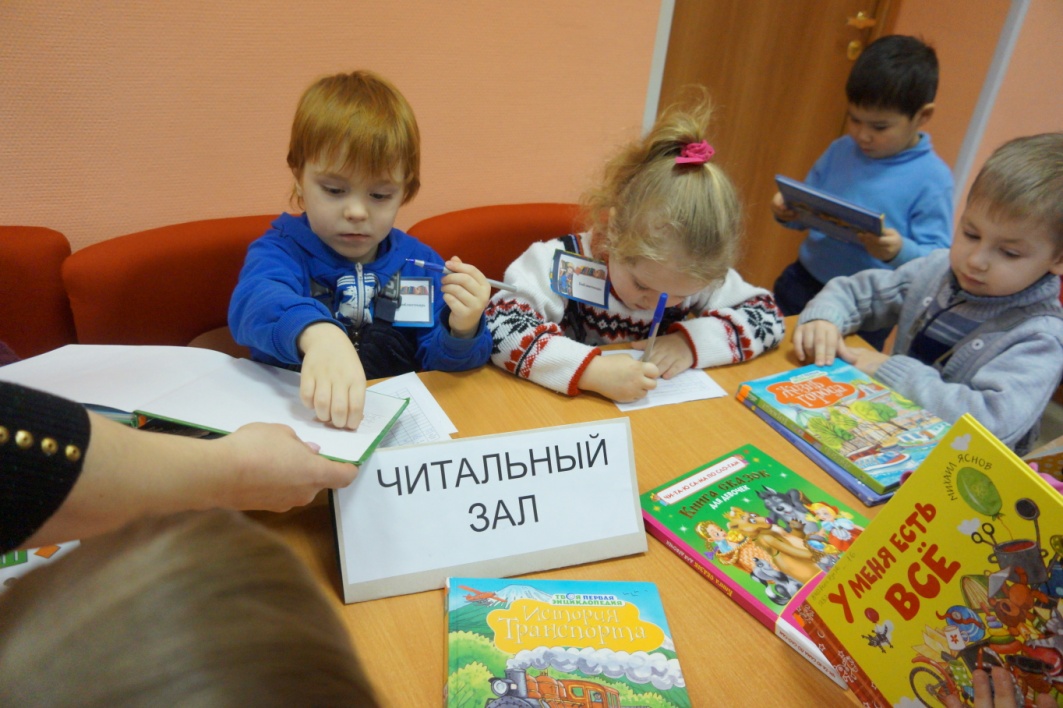 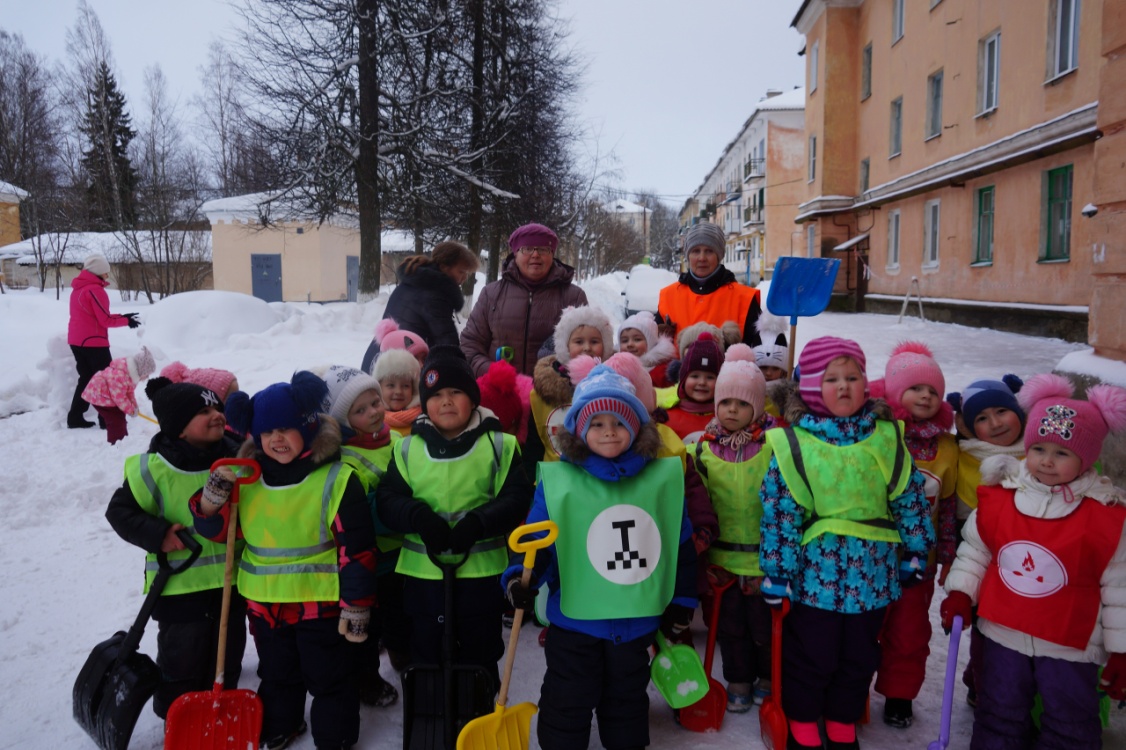 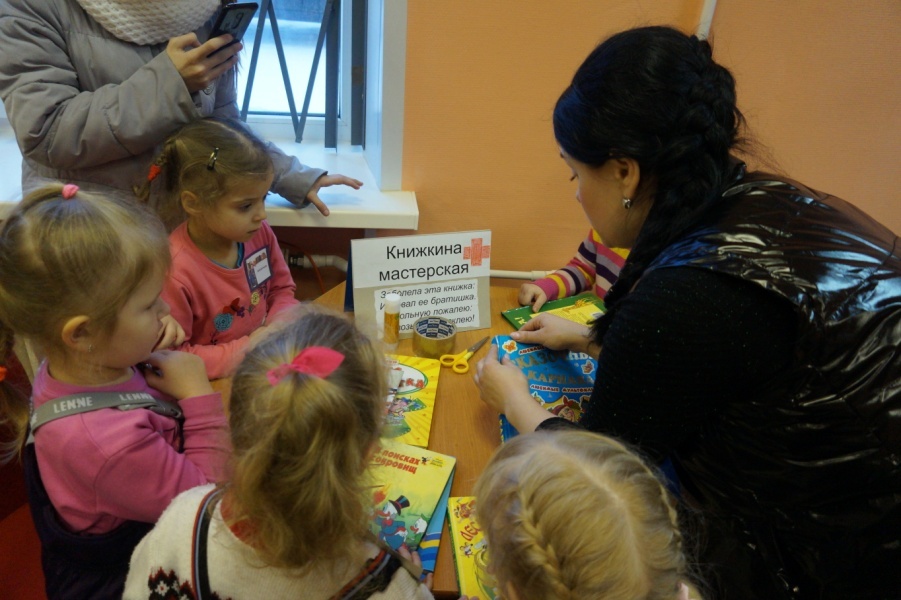 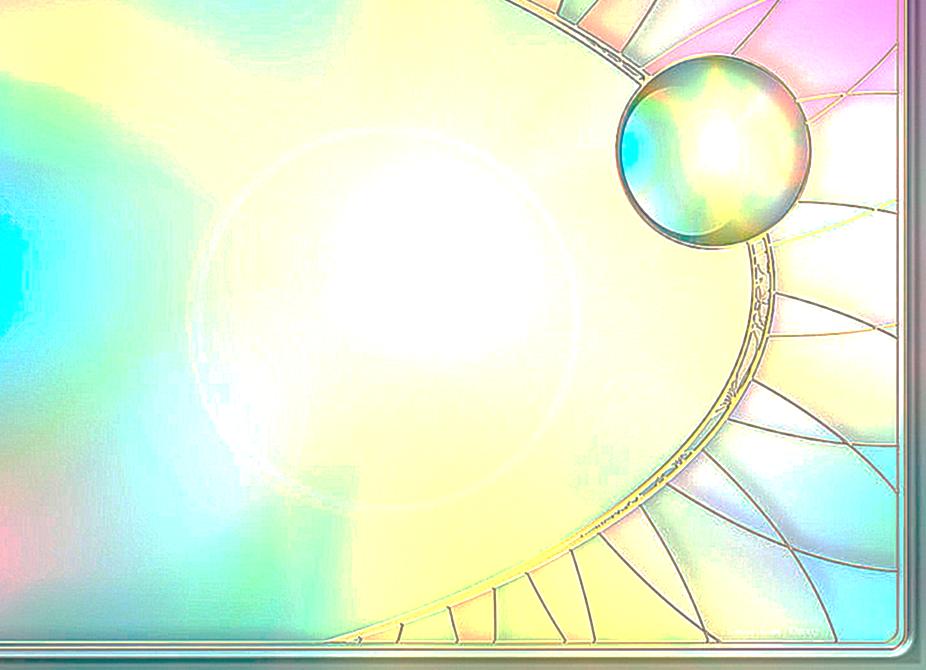 Журнал «Калейдоскоп профессий»
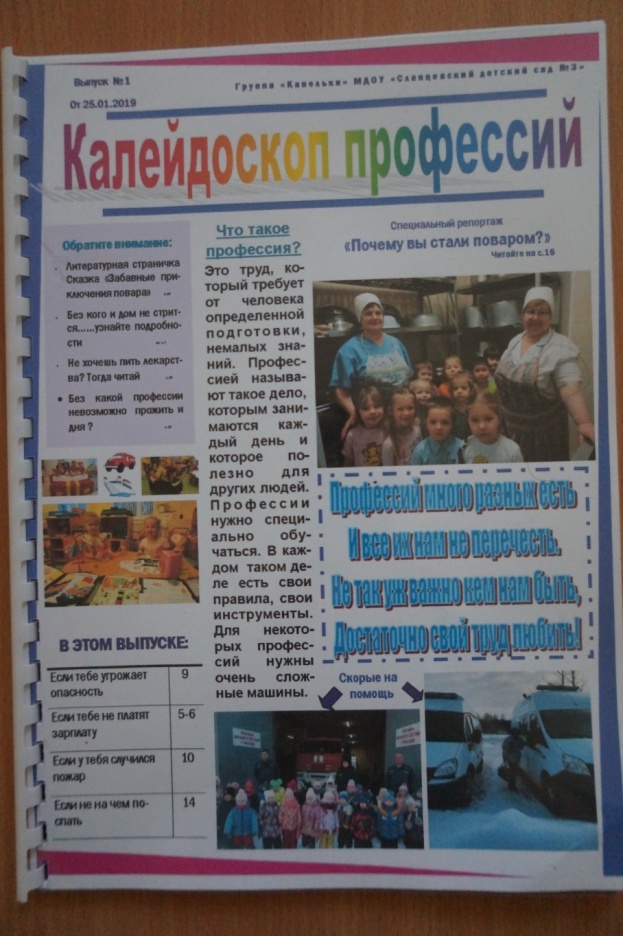 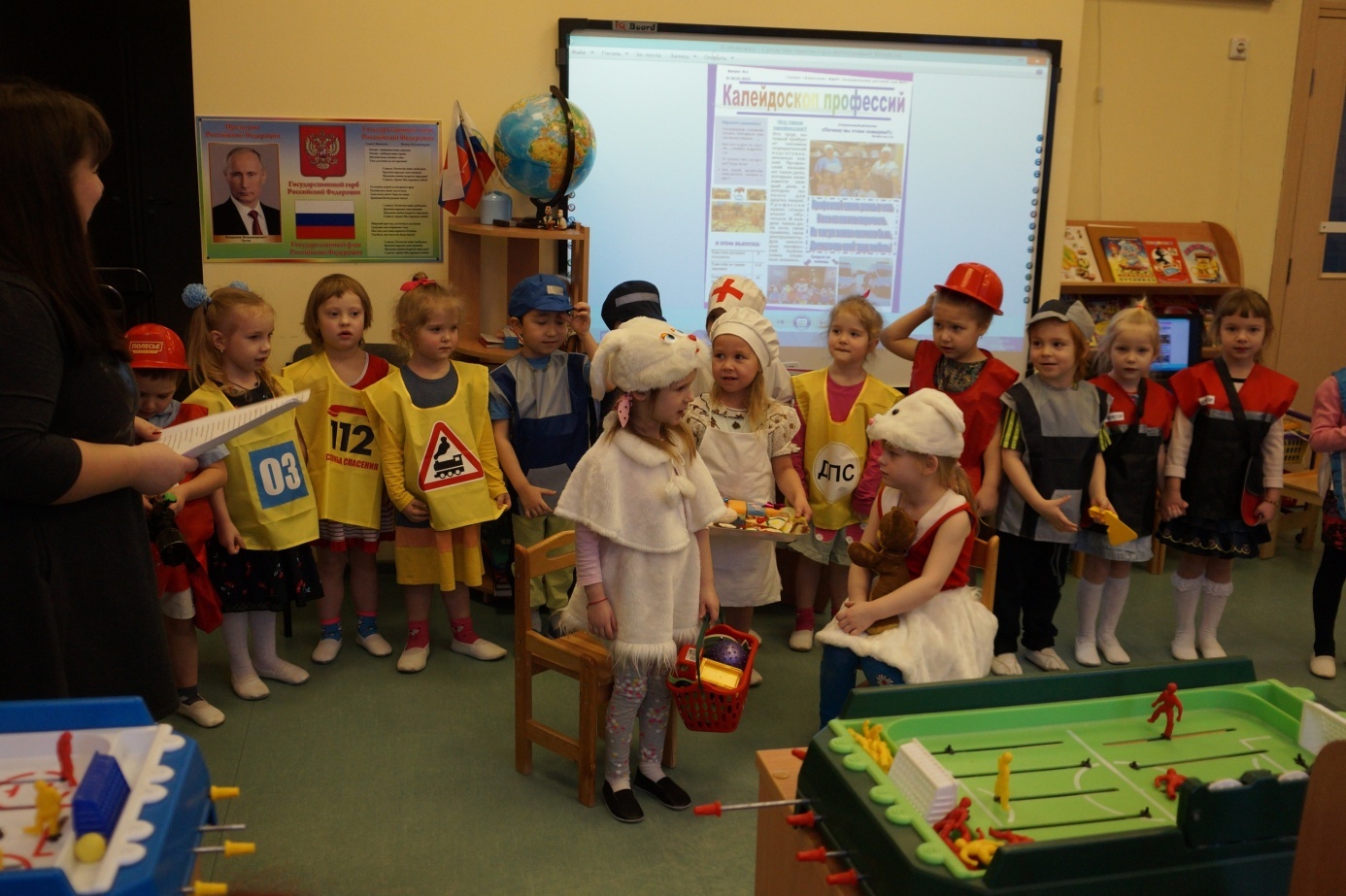 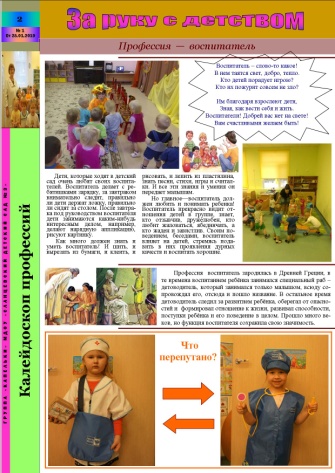 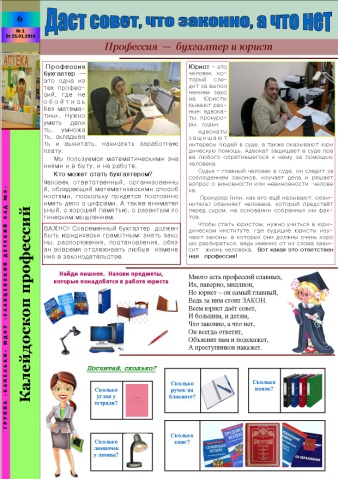 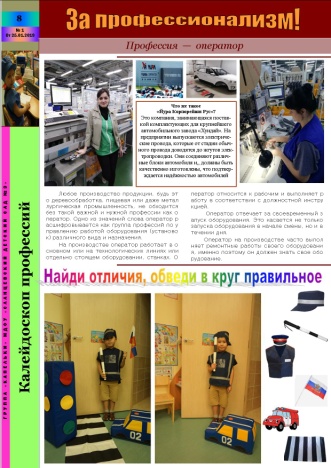 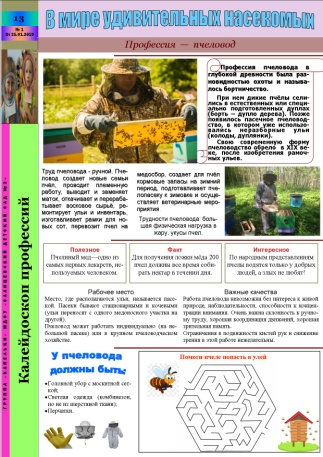 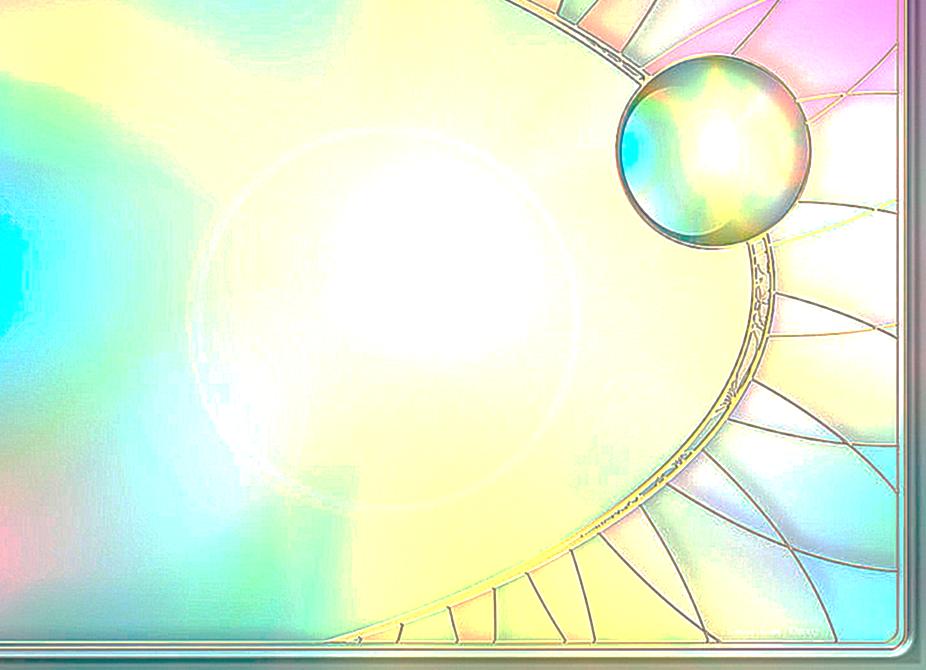 Дидактические, интерактивные, 
словесные игры
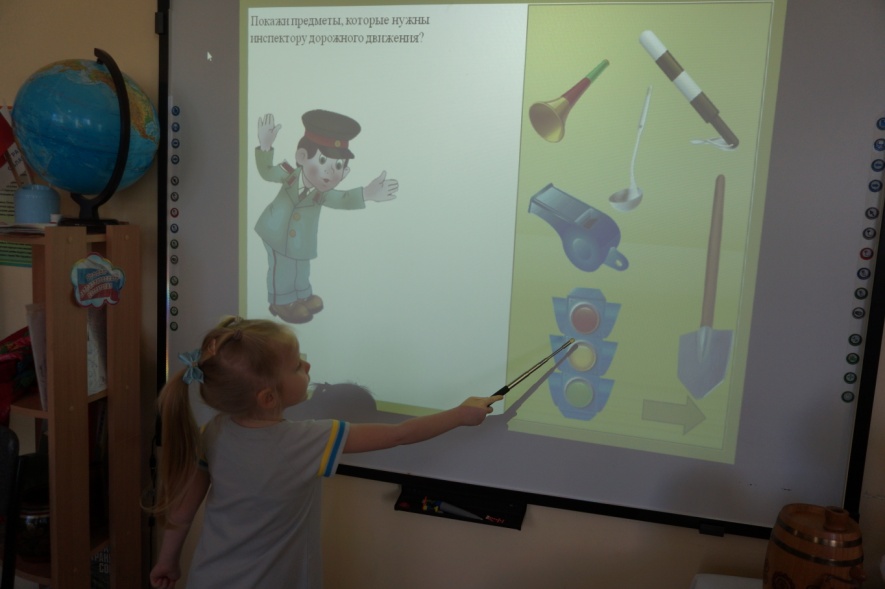 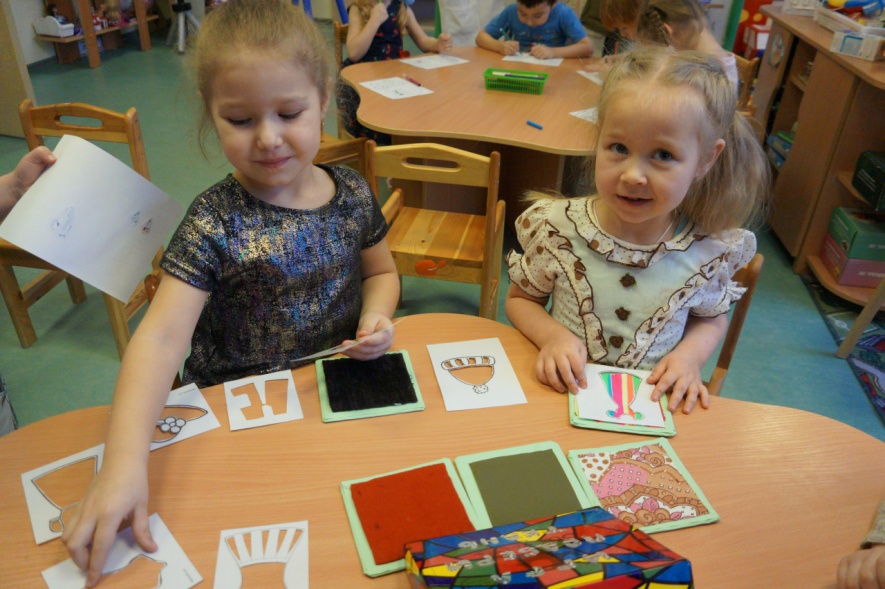 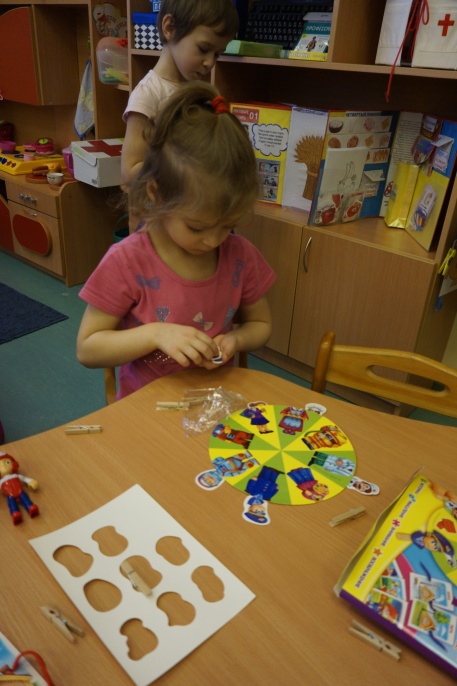 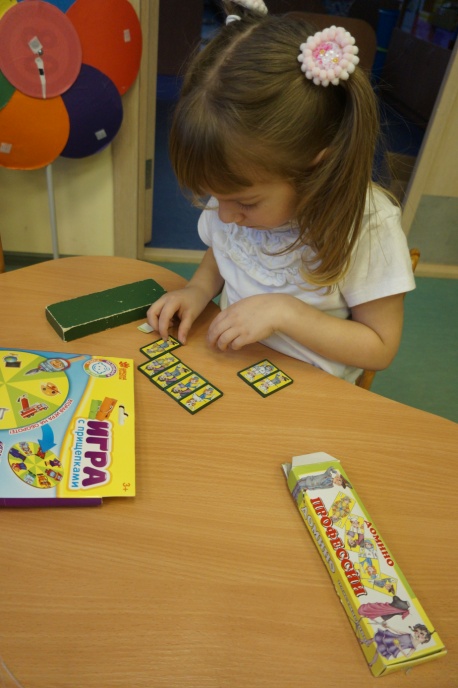 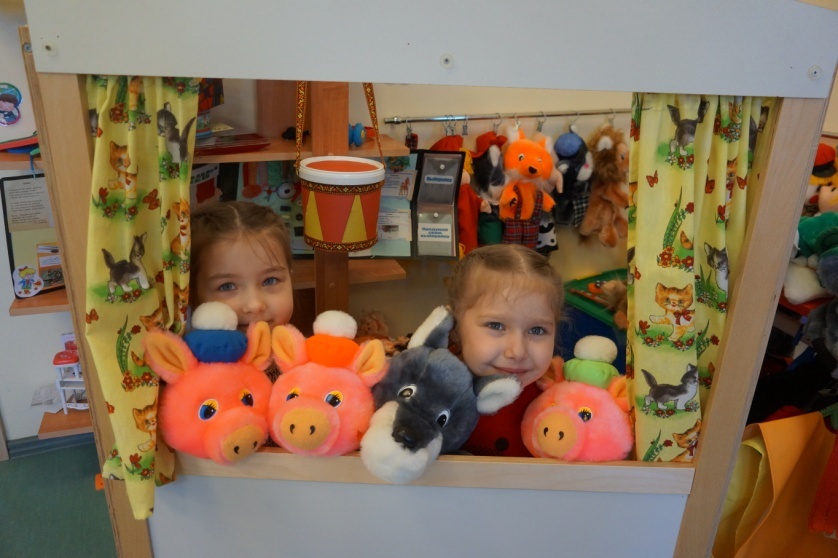 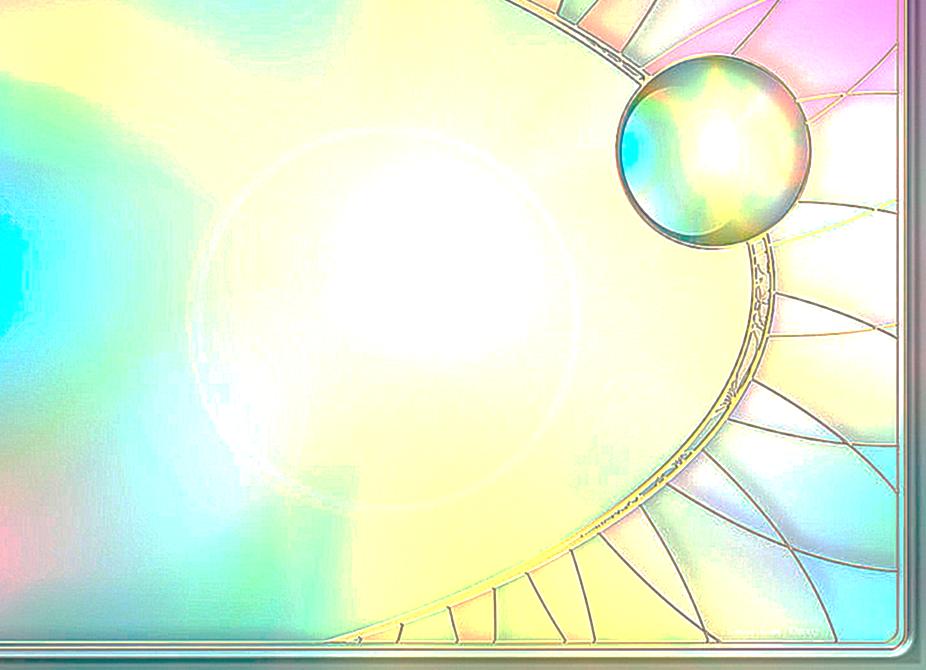 Сюжетно-ролевые игры
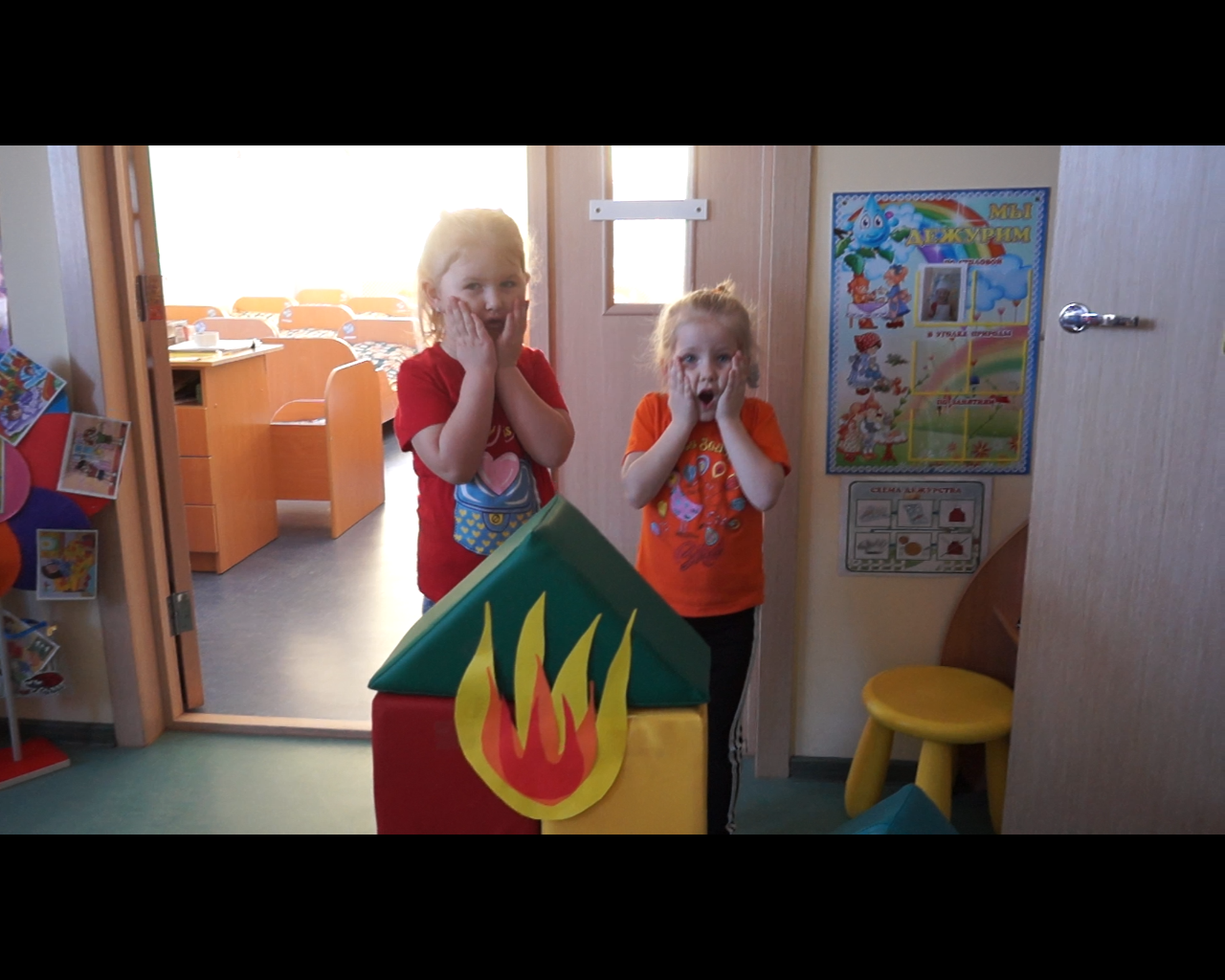 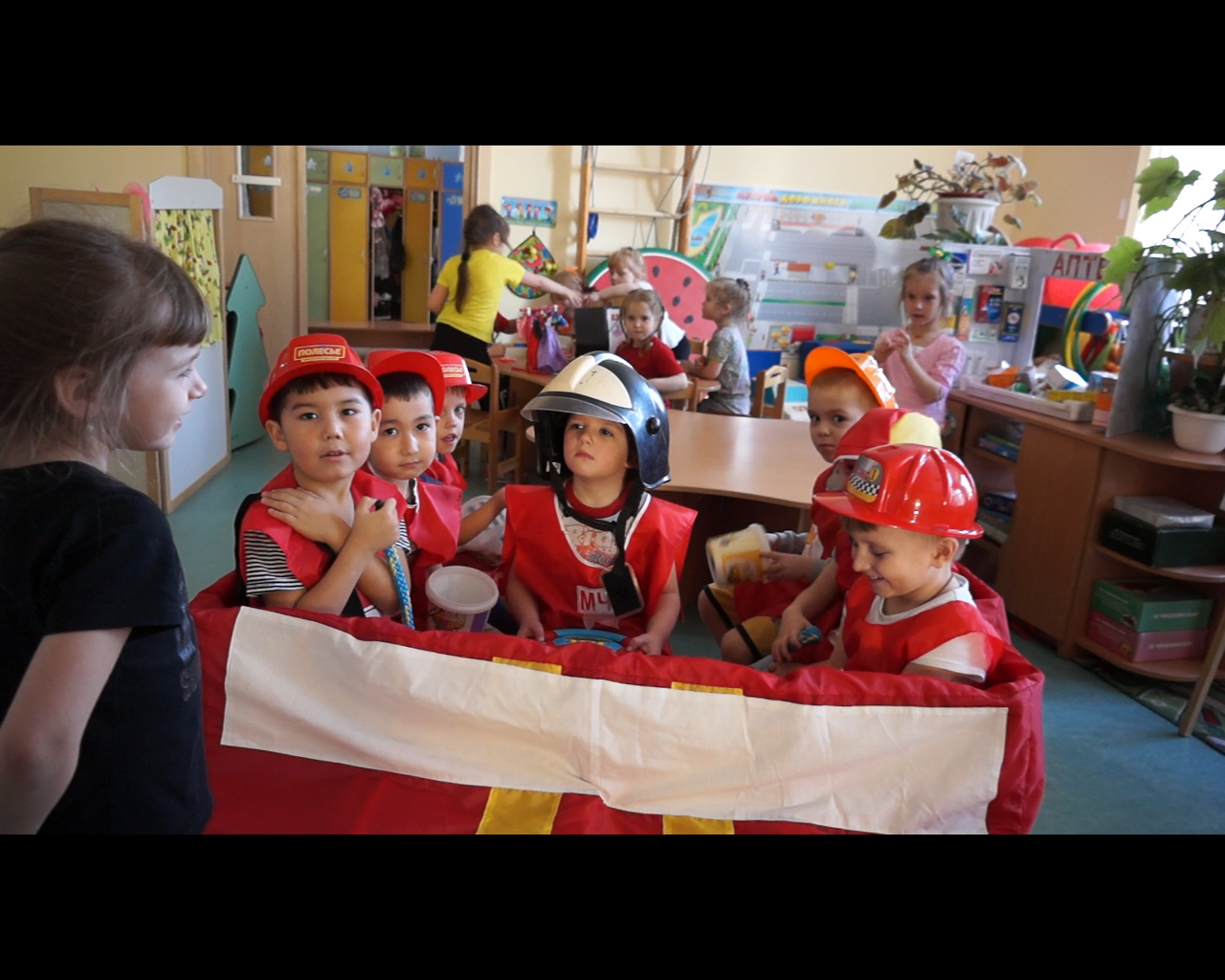 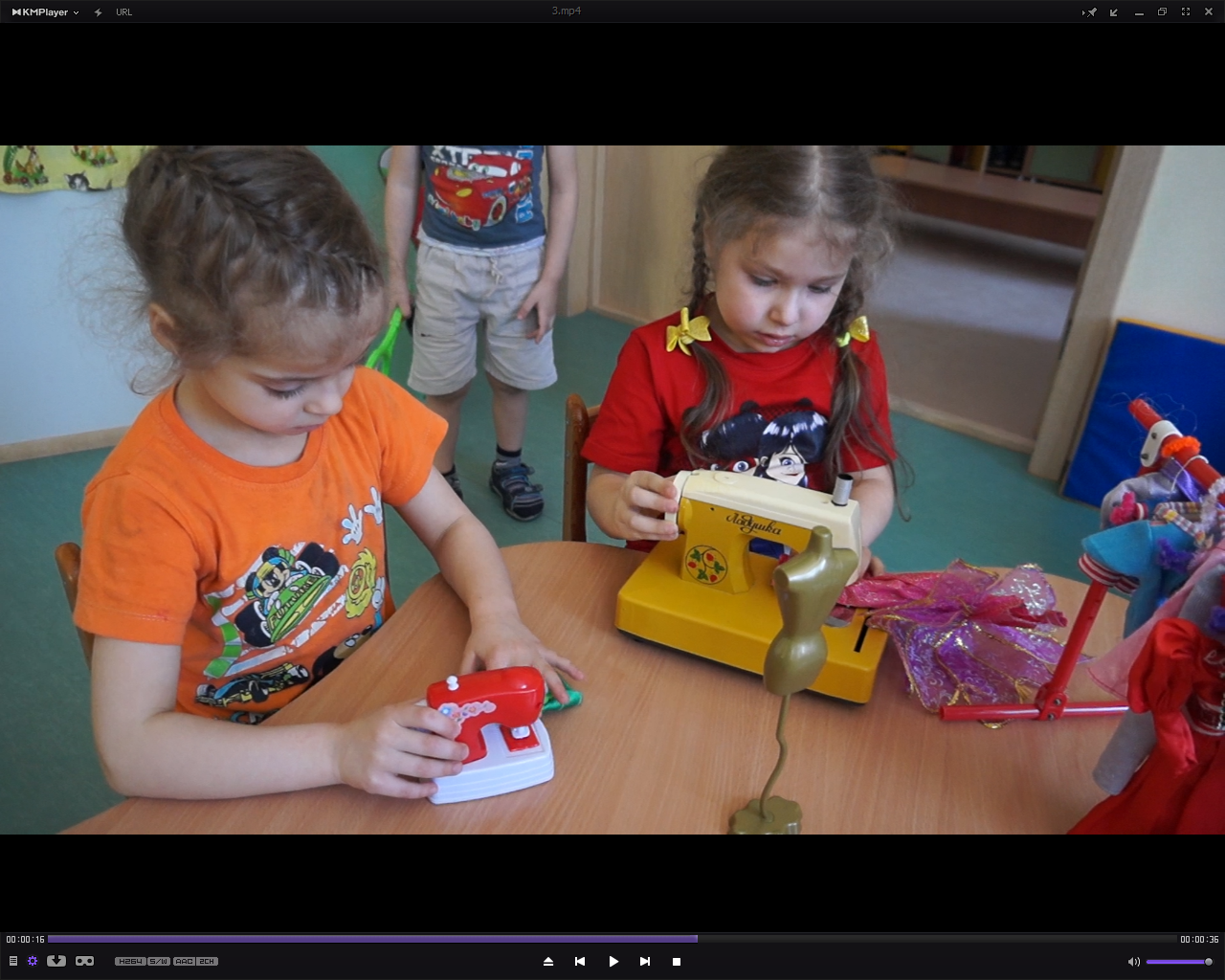 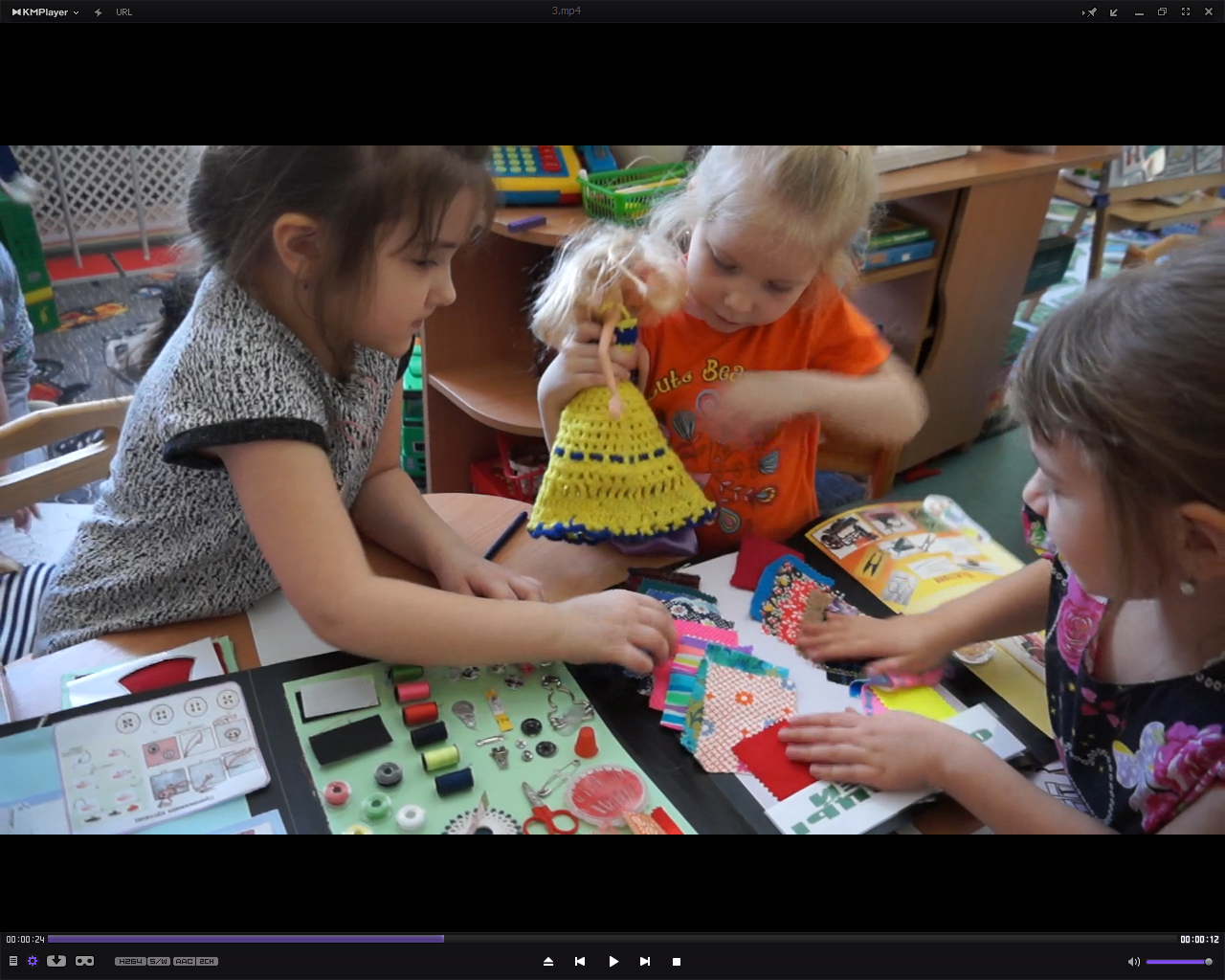 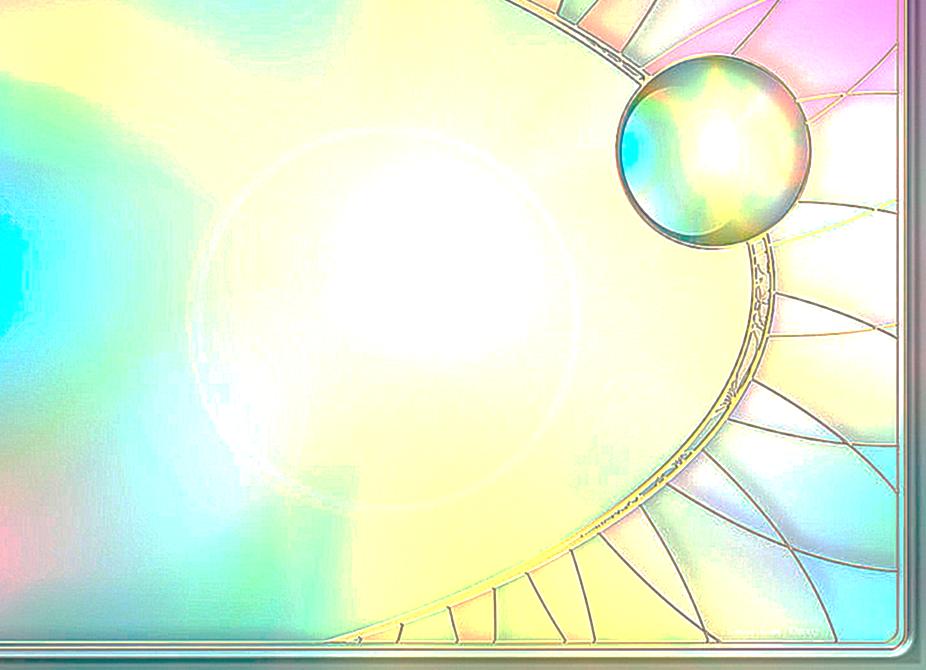 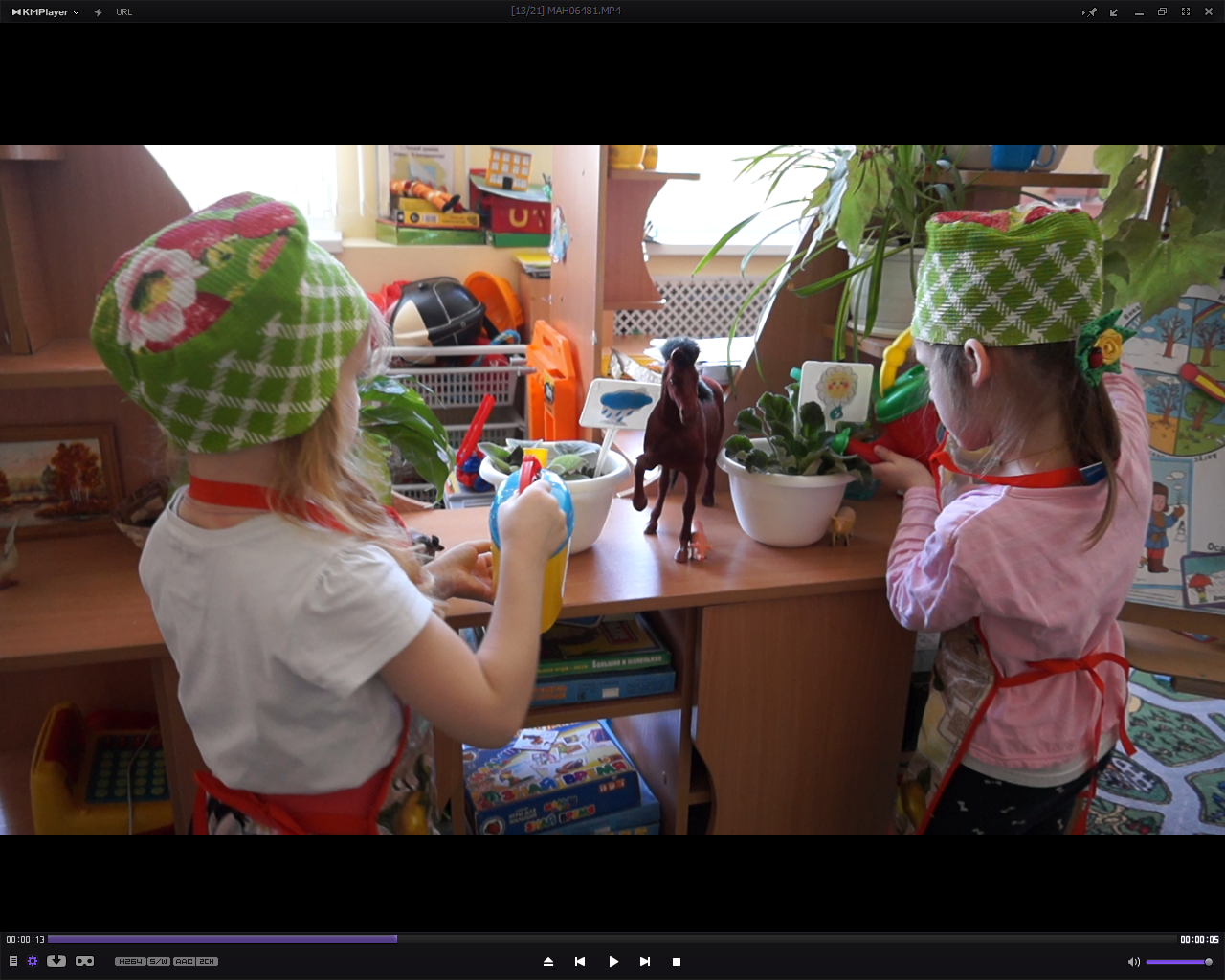 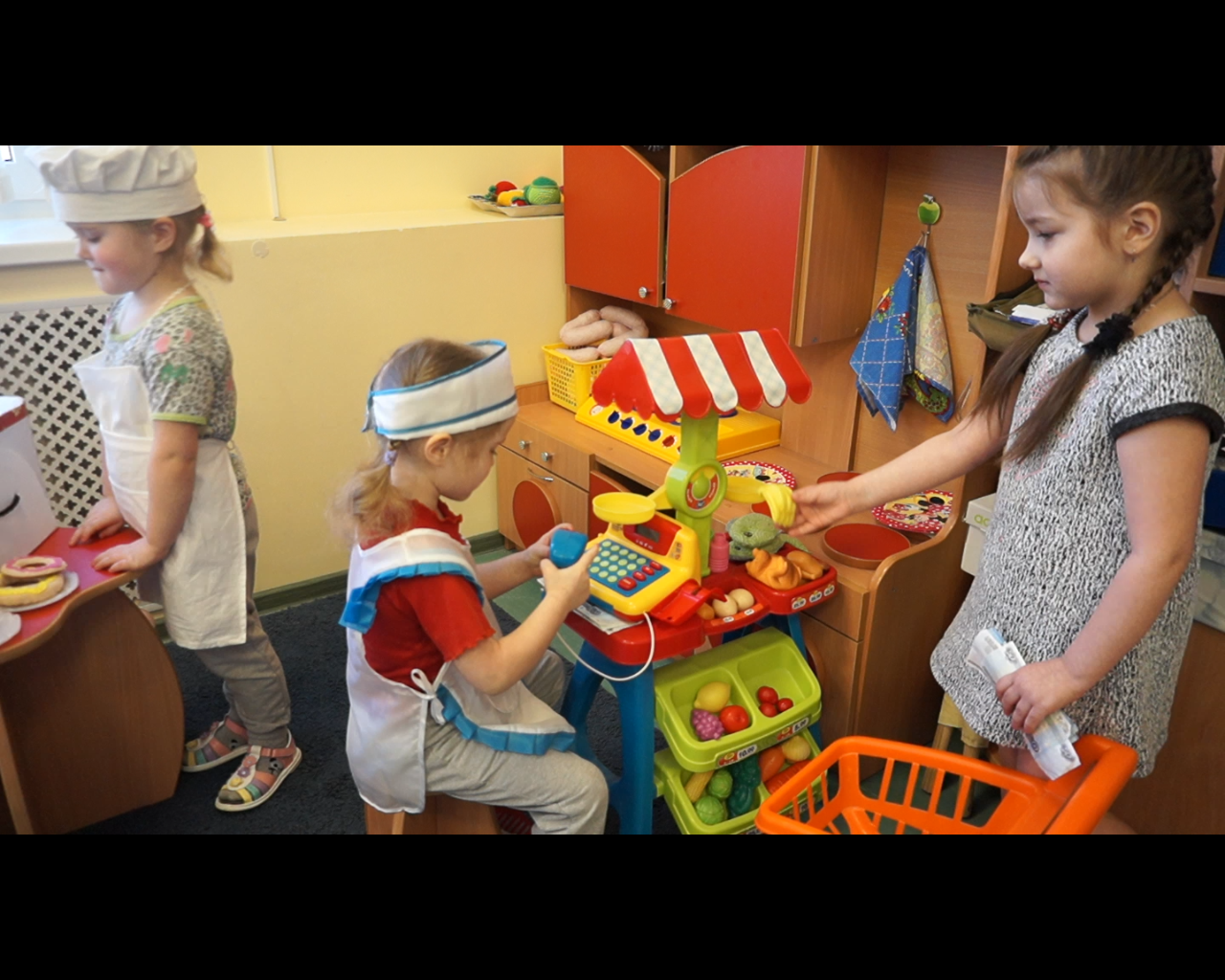 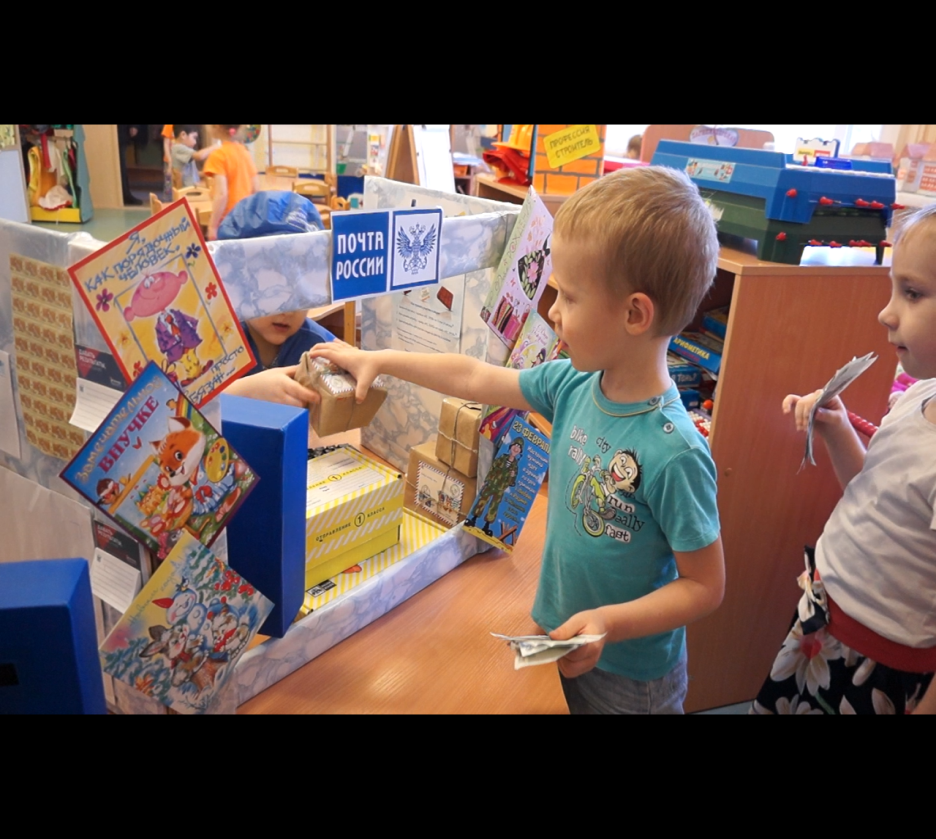 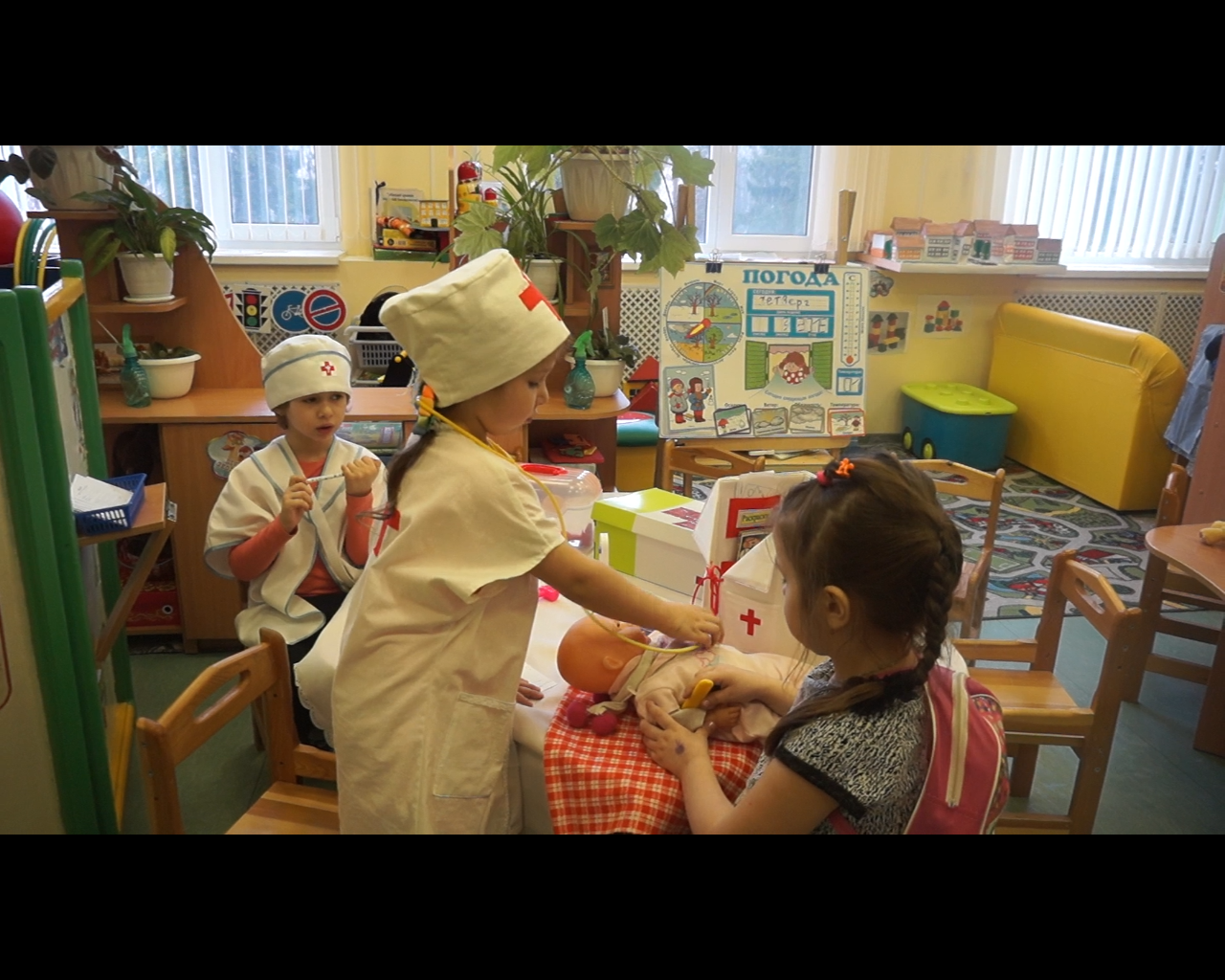 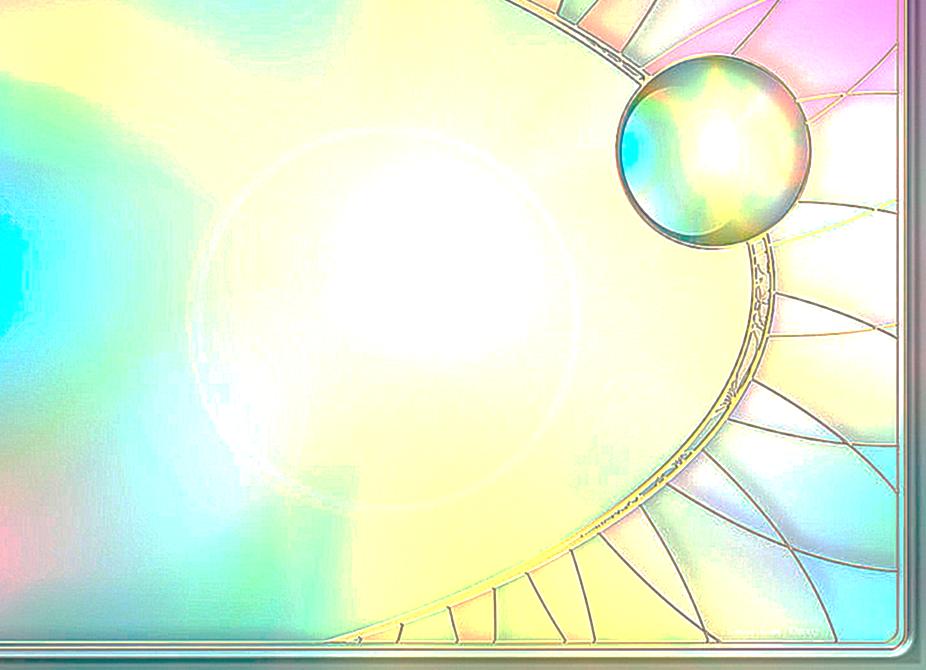 Составление загадок 
по картинкам  и мнемотаблицам
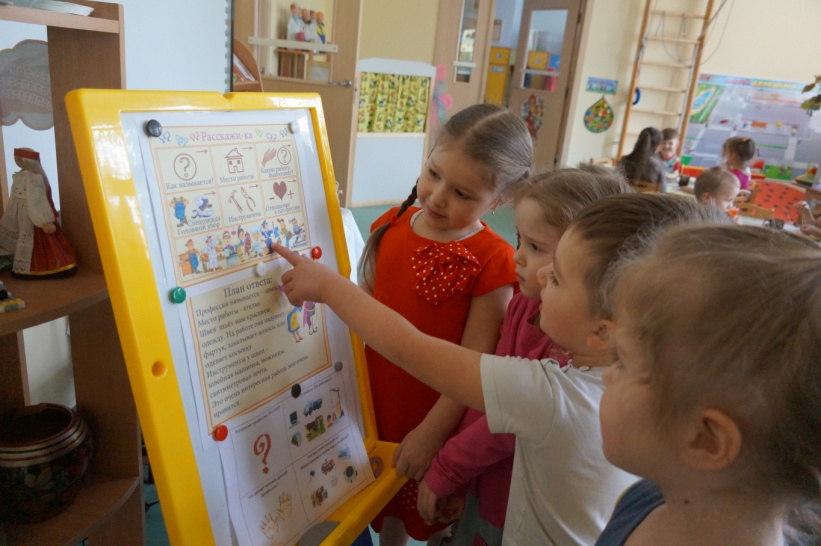 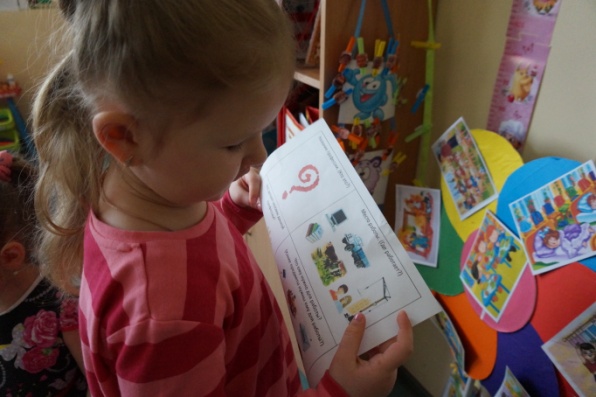 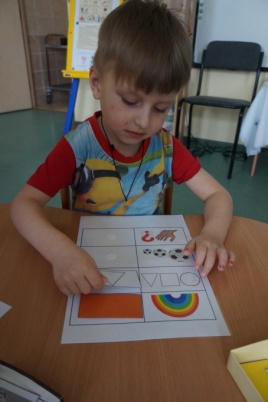 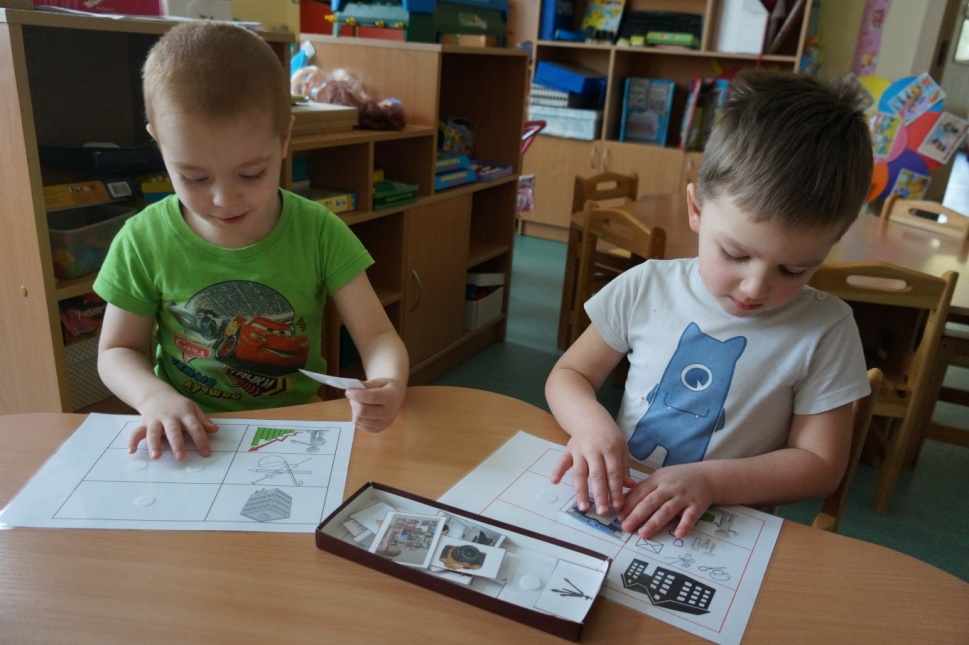 .
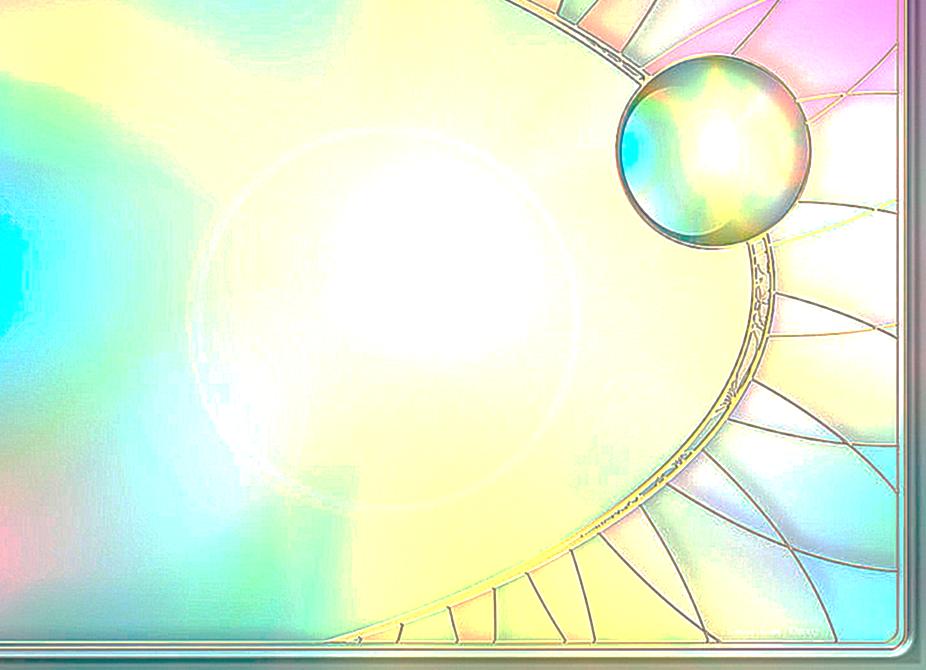 Решаемые задачи:
умение составить образную характеристику (познавательное развитие); закрепление пройденного материала по теме
обогащение словарного запаса по теме, развитие диалогической речи (развитие речи)
развитие творческой речевой деятельности, умение мыслить самостоятельно, анализировать, сравнивать
воспитание находчивости, сообразительности; умения слушать друг друга (социально-коммуникативное развитие)
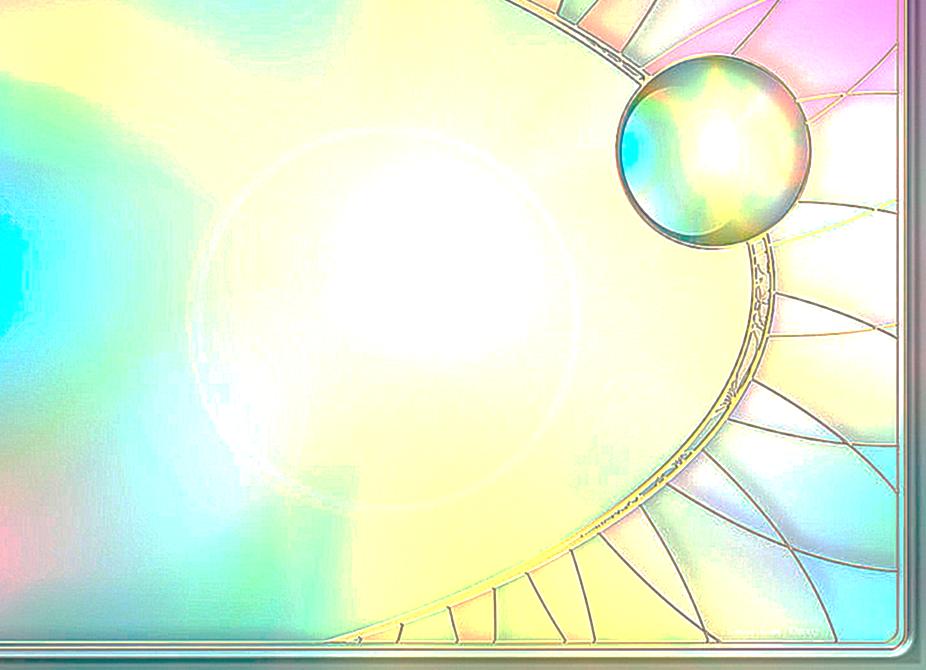 Проводимая работа по ранней профориентации позволила ненавязчиво подвести детей к выводу о том, что любой труд или профессиональная деятельность являются важными, нужными и значимыми в жизни человека.
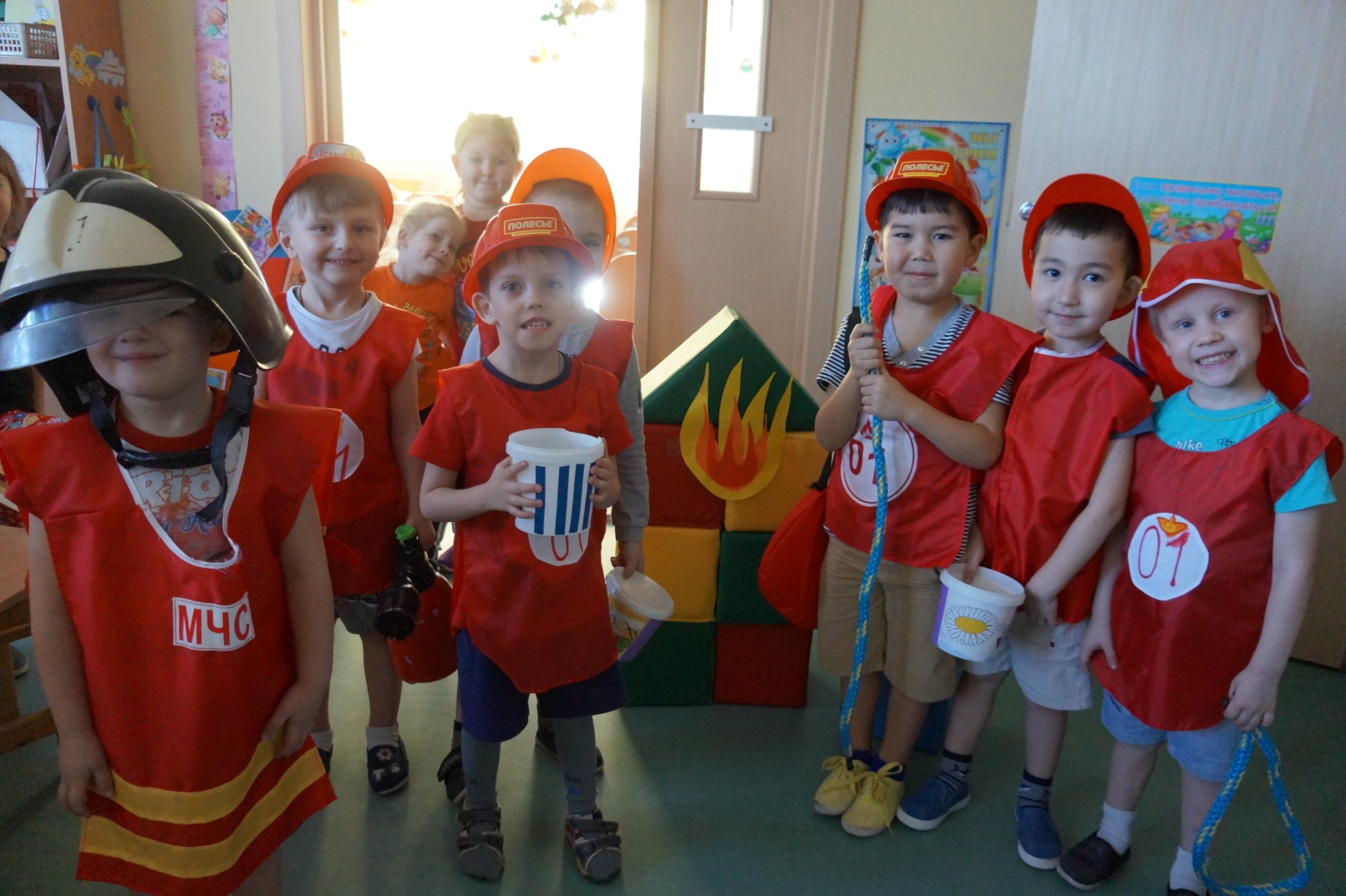 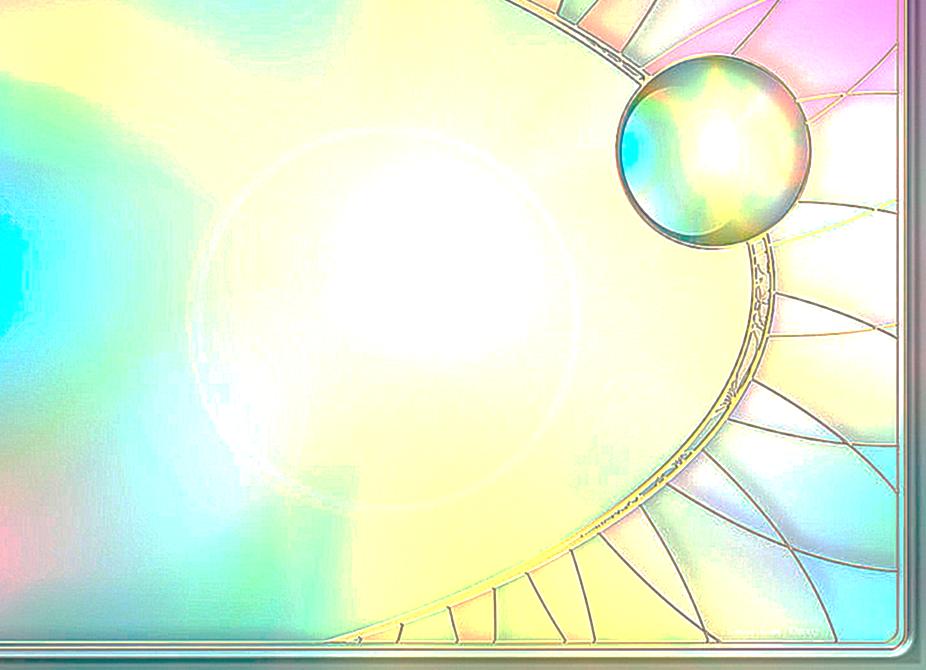 Спасибо 
за внимание!